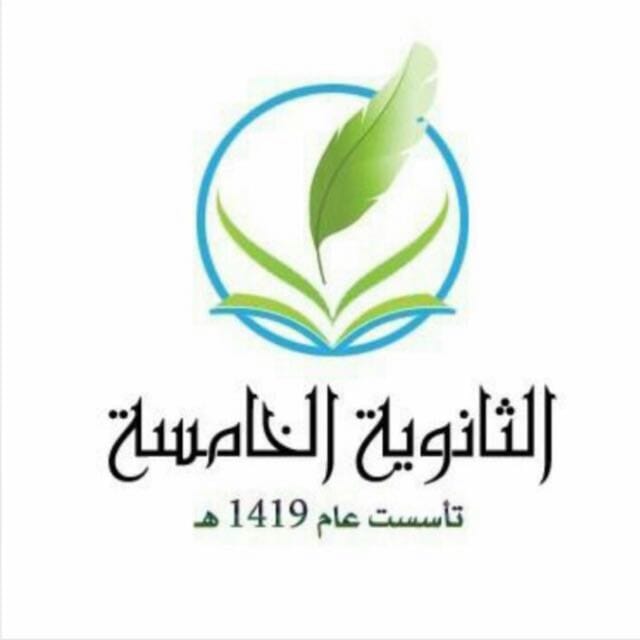 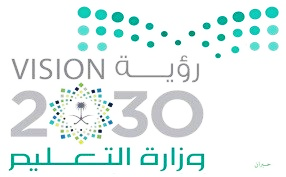 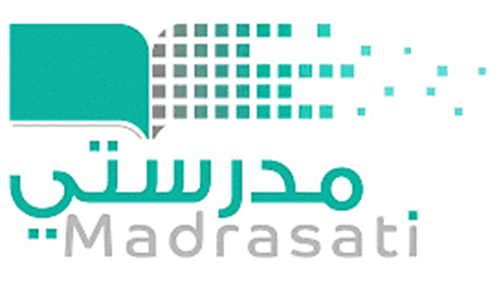 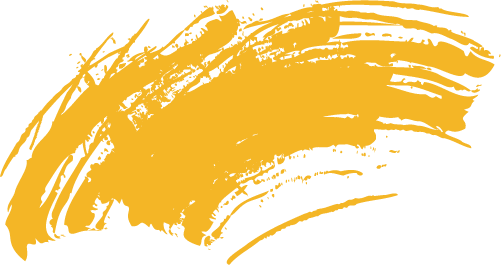 المستقيمان والقاطع
Lines and Transeversal
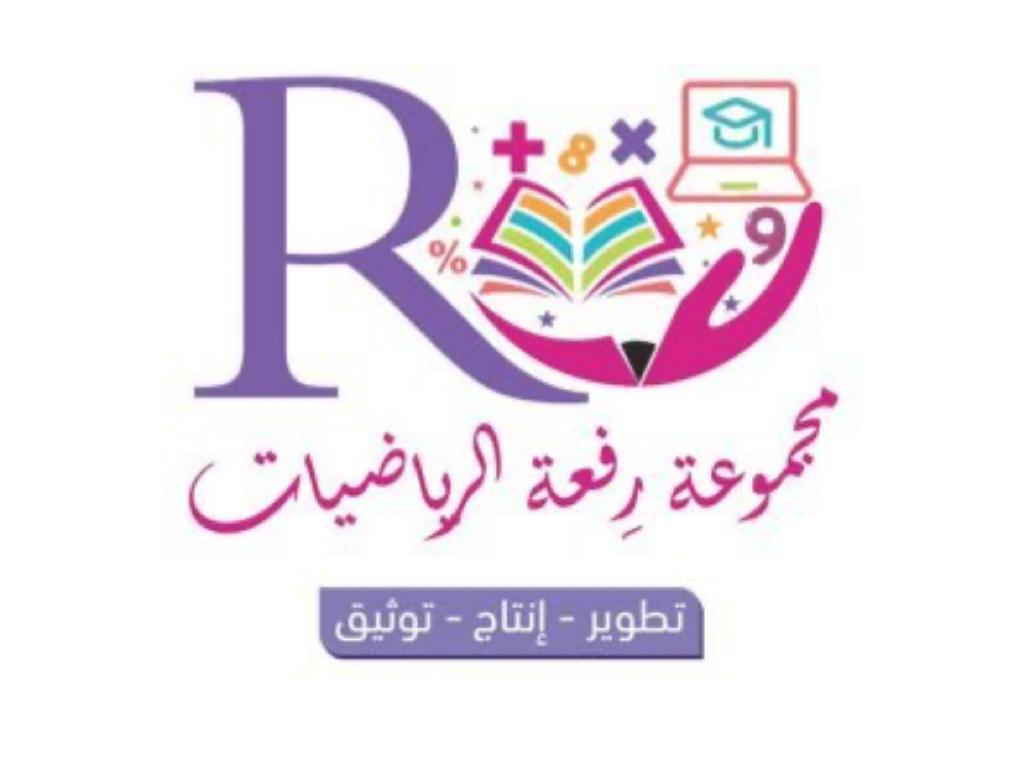 معلمة المادة/ تغريد مسعود باجنيد
القوانين الصفية
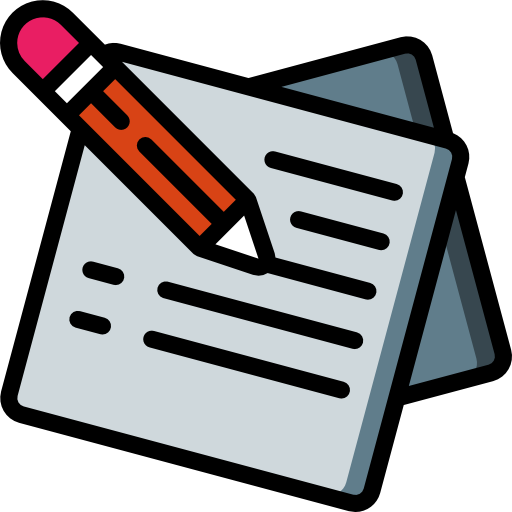 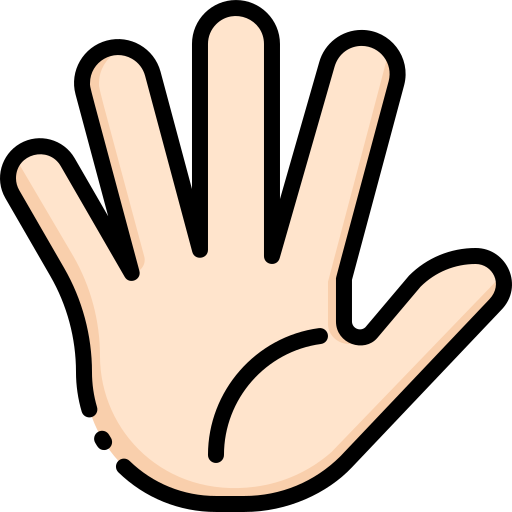 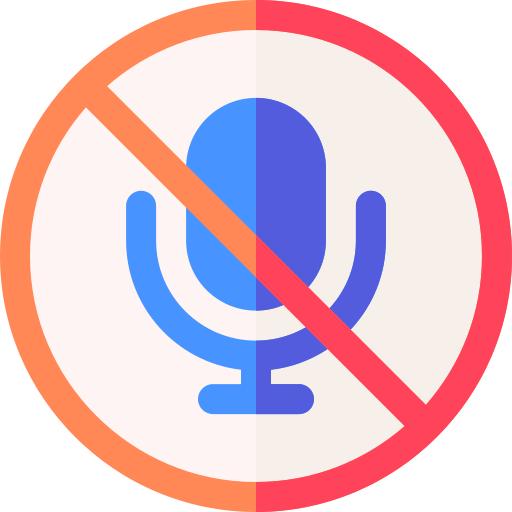 عدم الكتابة في الدردشة
إلا بإذن المعلمة
رفع اليد عند المشاركة
إغلاق المايك وعدم فتحة
إلا بإذن المعلمة
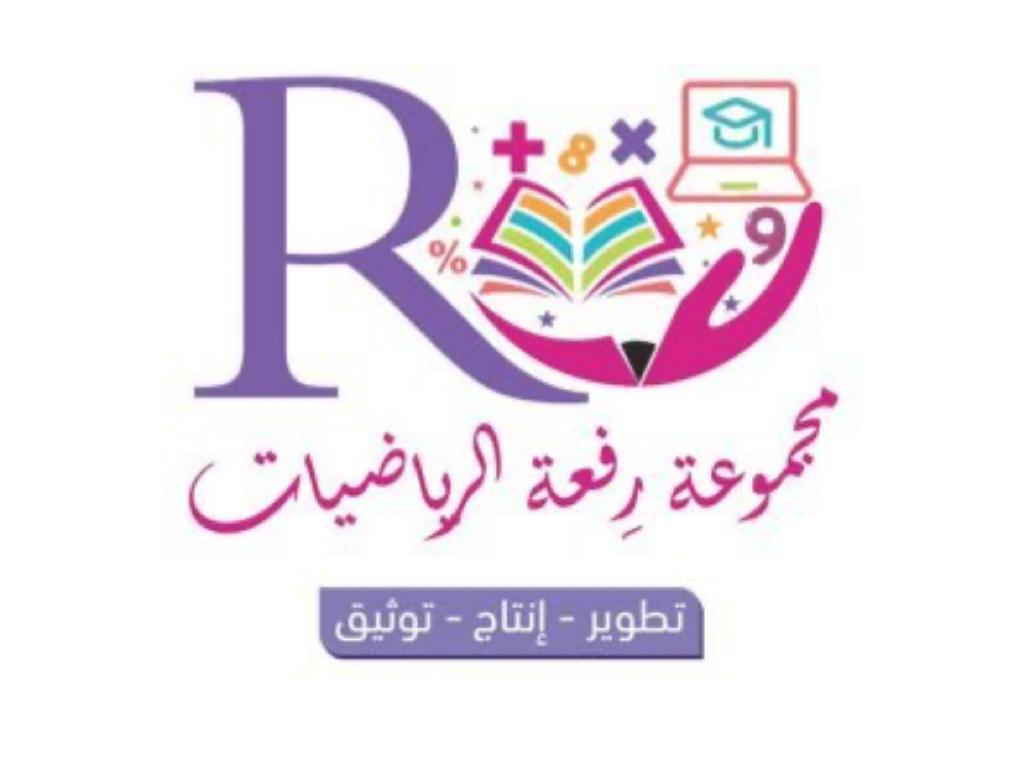 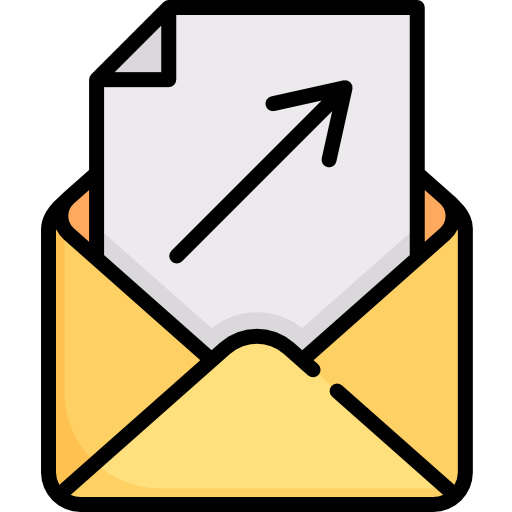 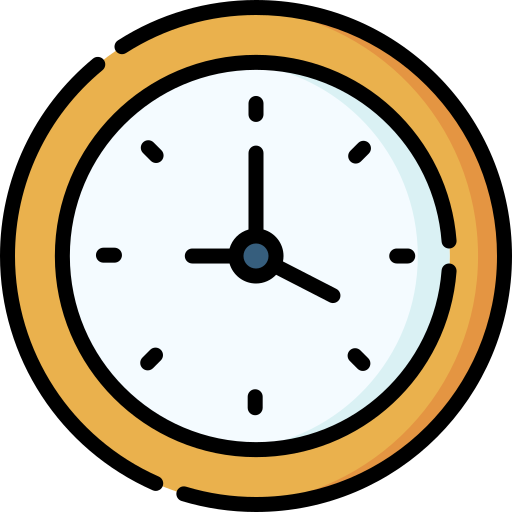 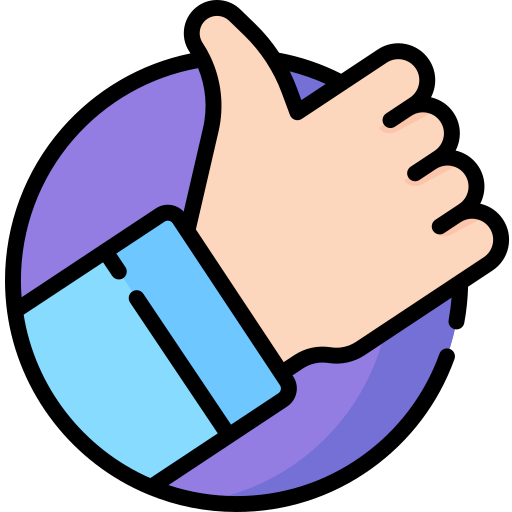 حل الواجبات وإرسالها
في الوقت المحدد
الالتزام بالوقت
الاستعداد الجيد
كن صبوراً؛ الدروس التي تتعلمها اليوم تفيدك غداً
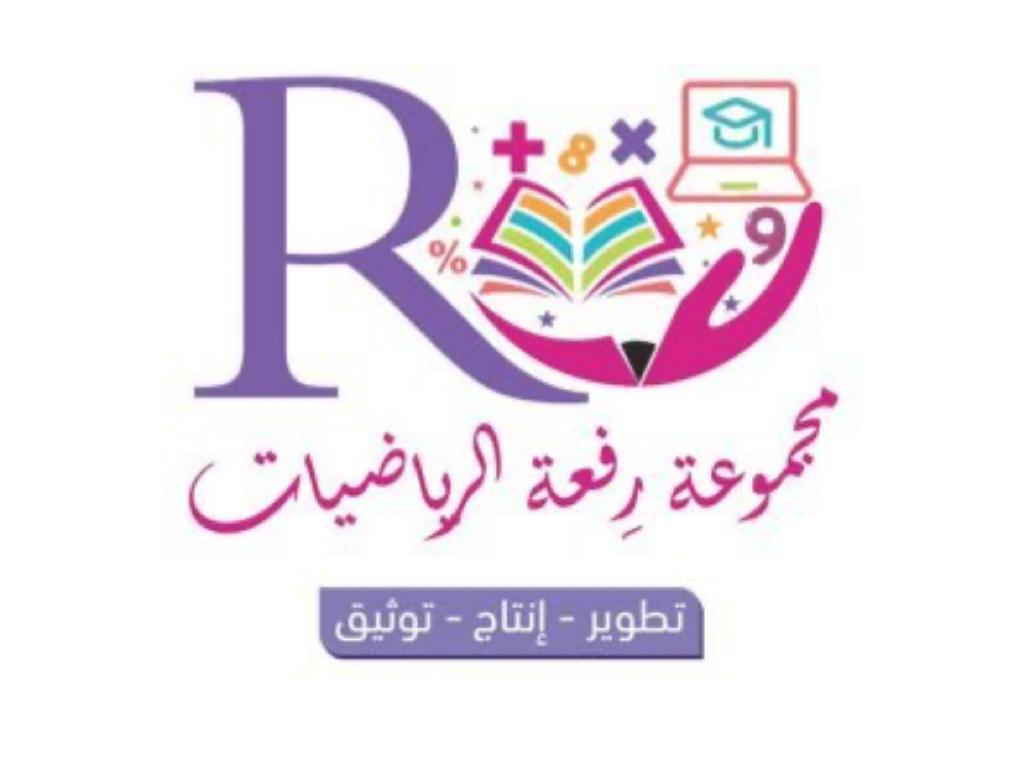 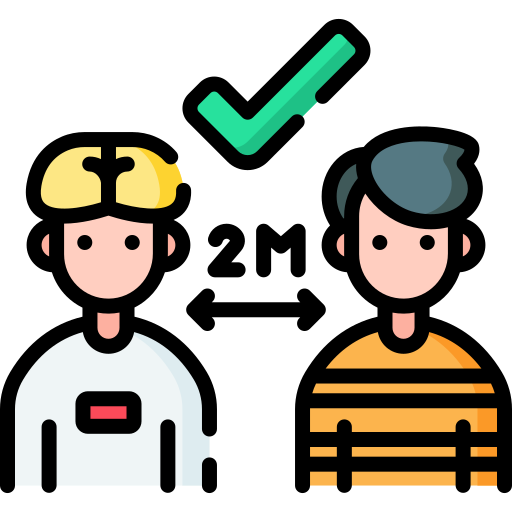 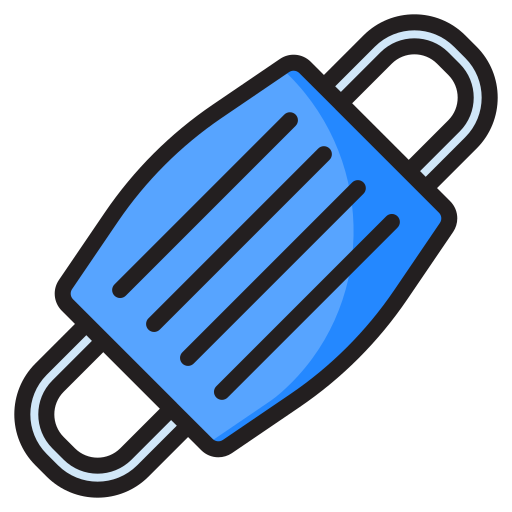 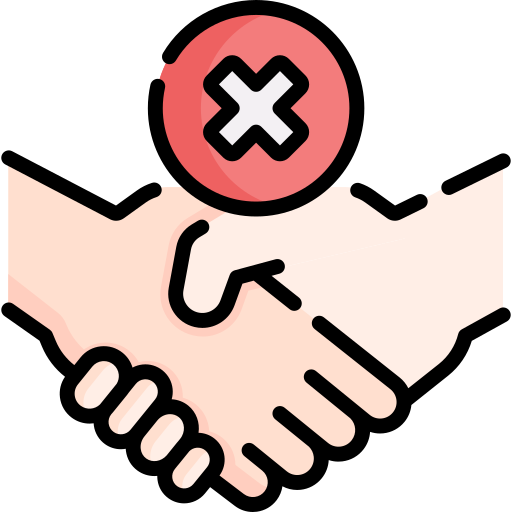 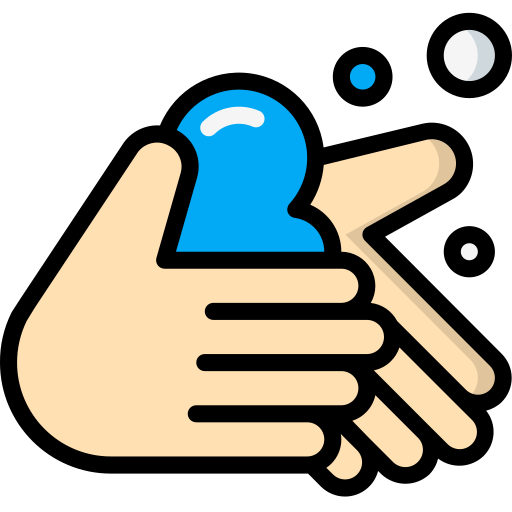 غسل اليدين وتعقيمها
المحافظة على المسافة الأمنة
الالتزام بارتداء الكمامة
تجنب المصافحة
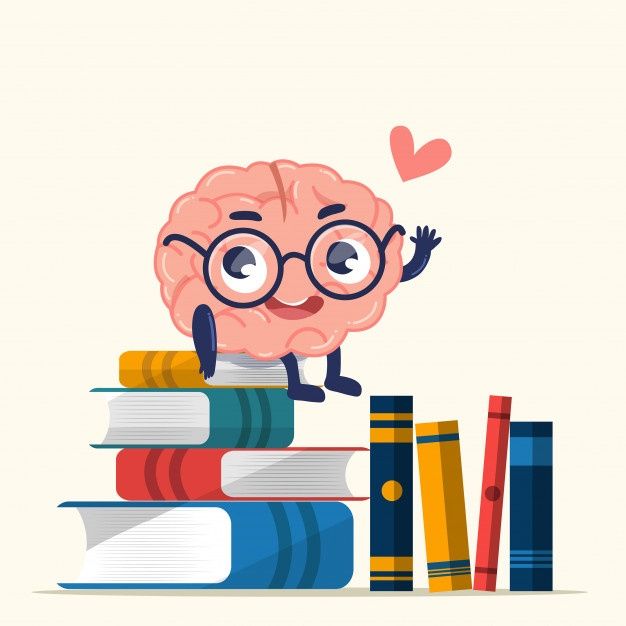 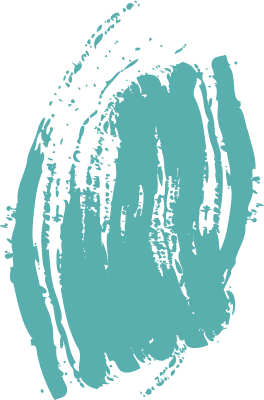 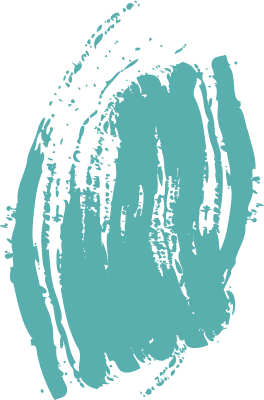 المستقيمان والقاطع
الموضوع:
اليوم:
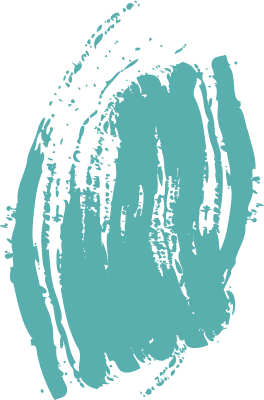 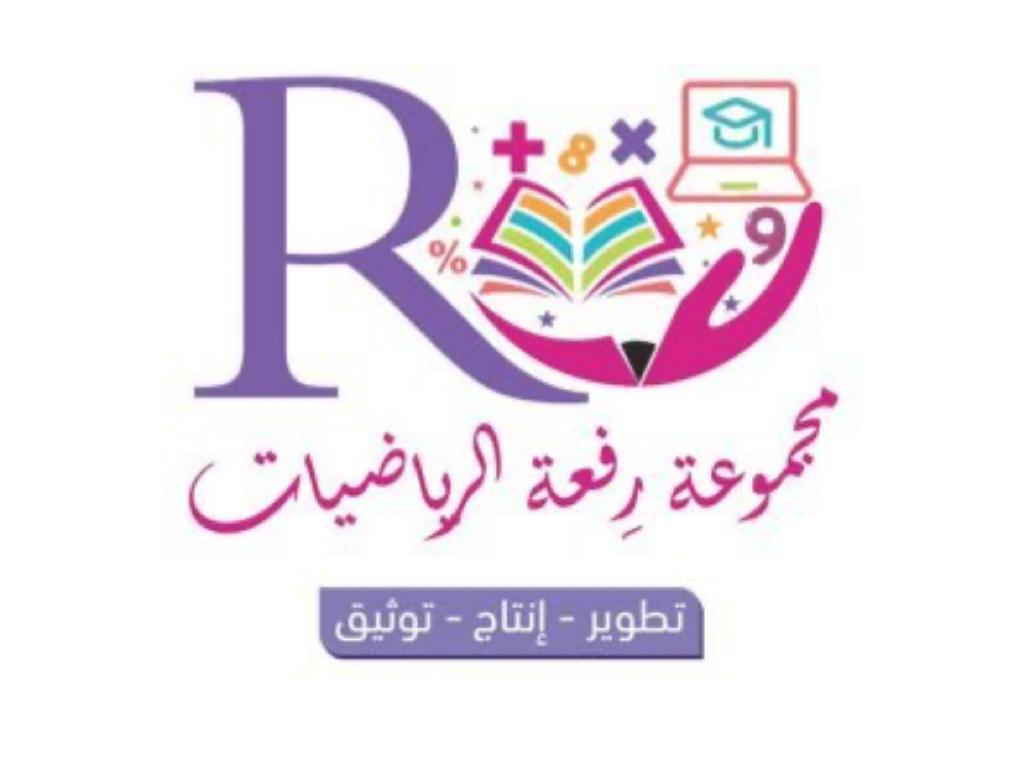 التاريخ:
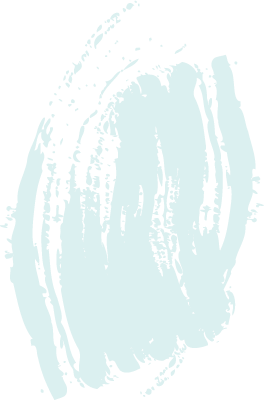 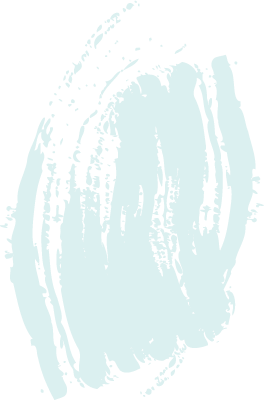 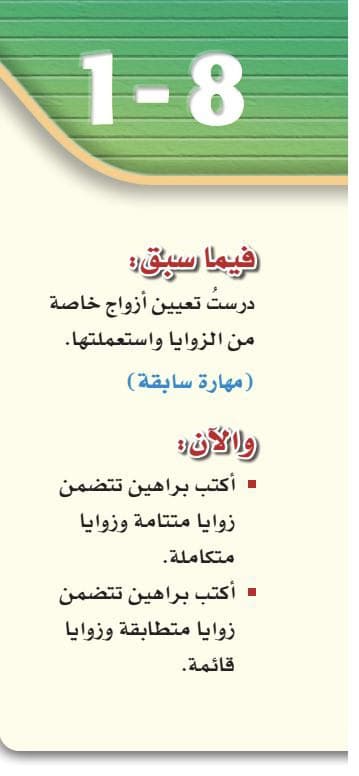 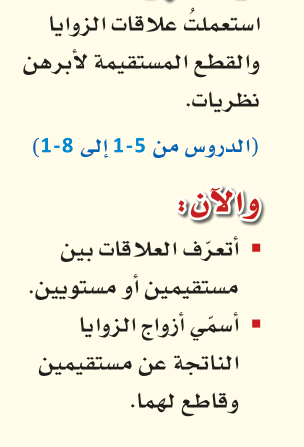 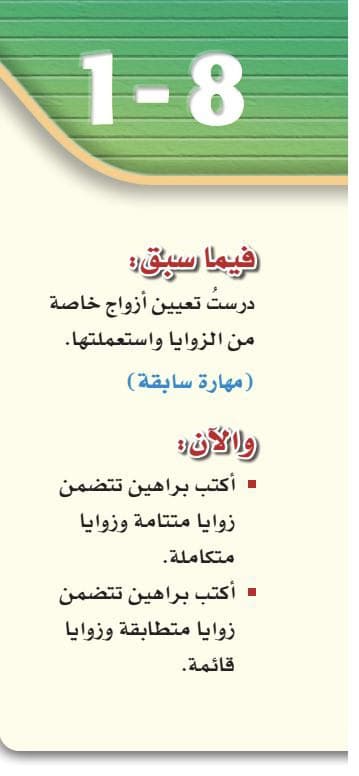 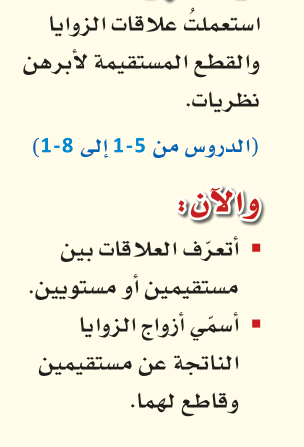 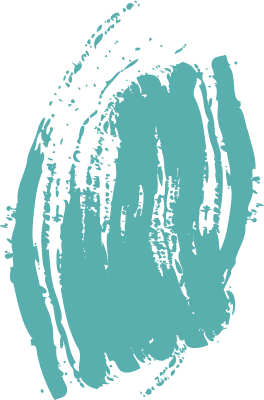 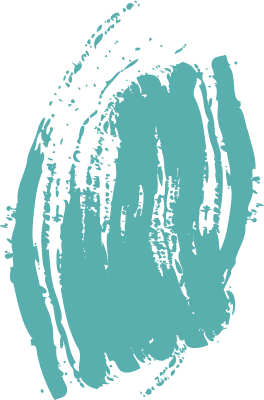 المستقيمان والقاطع
الموضوع:
اليوم:
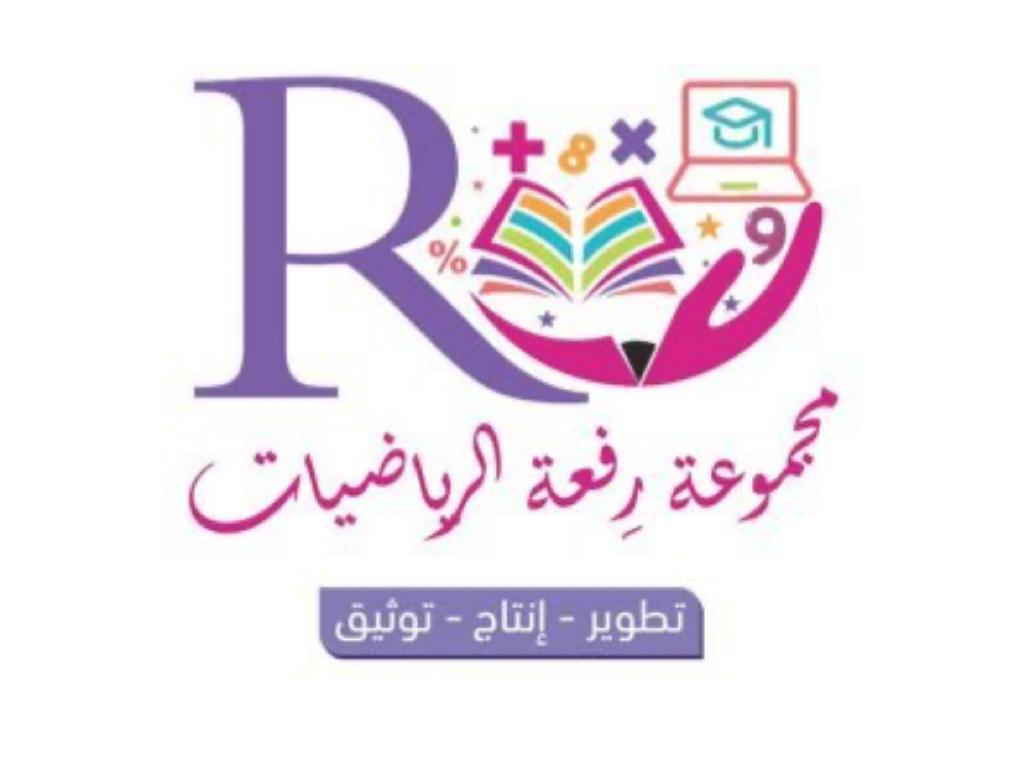 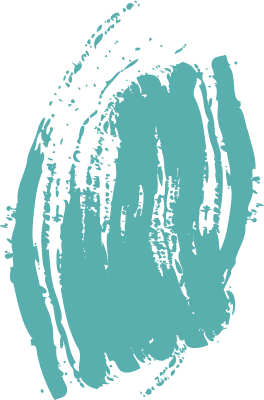 التاريخ:
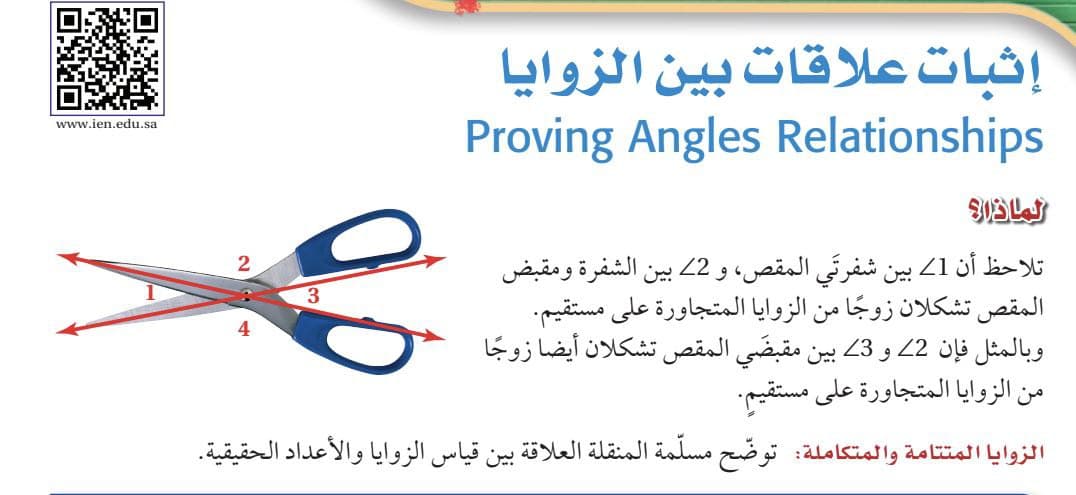 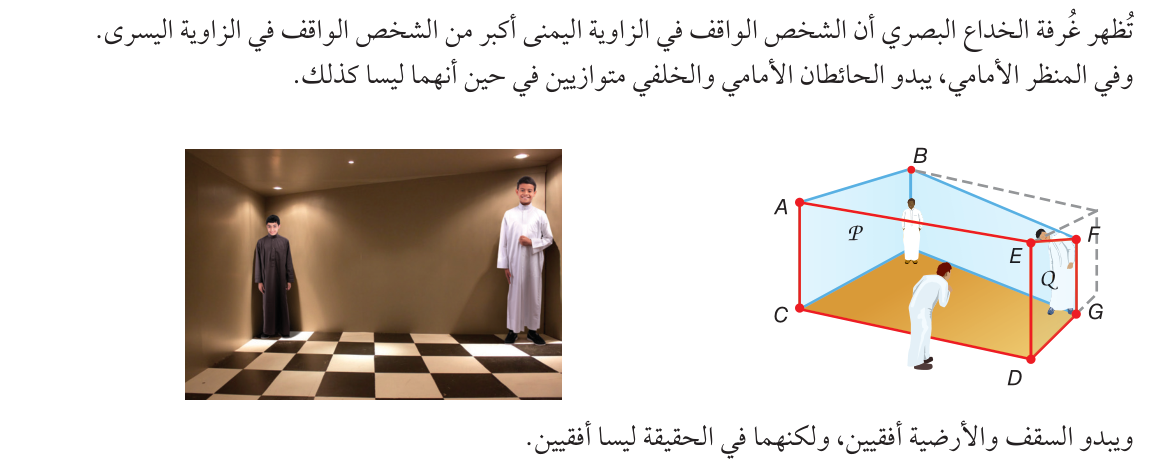 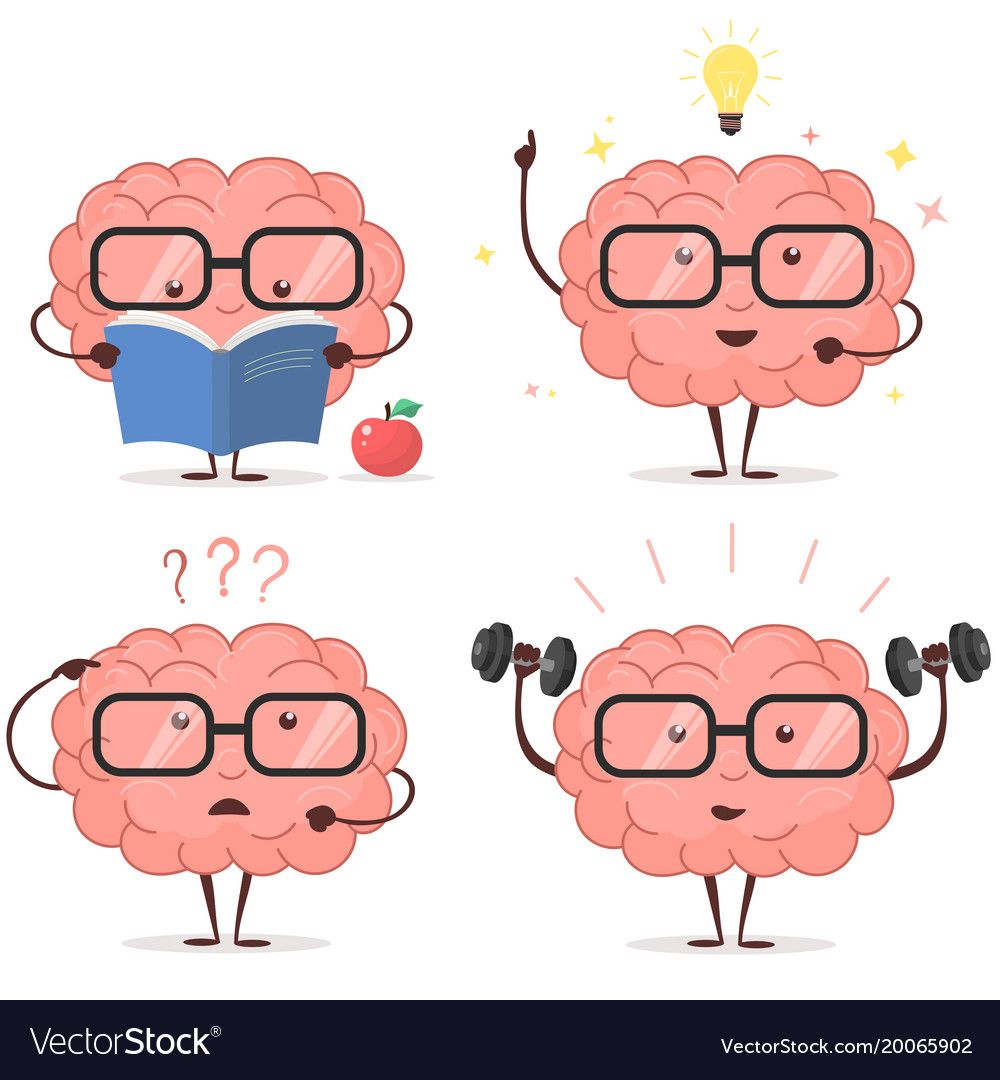 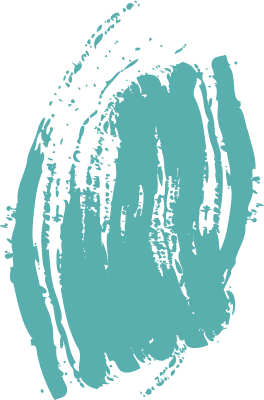 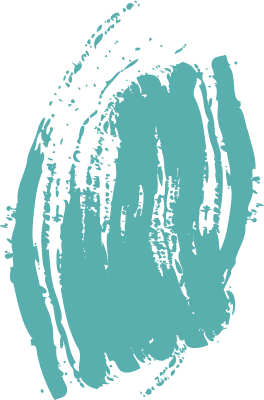 المستقيمان والقاطع
الموضوع:
اليوم:
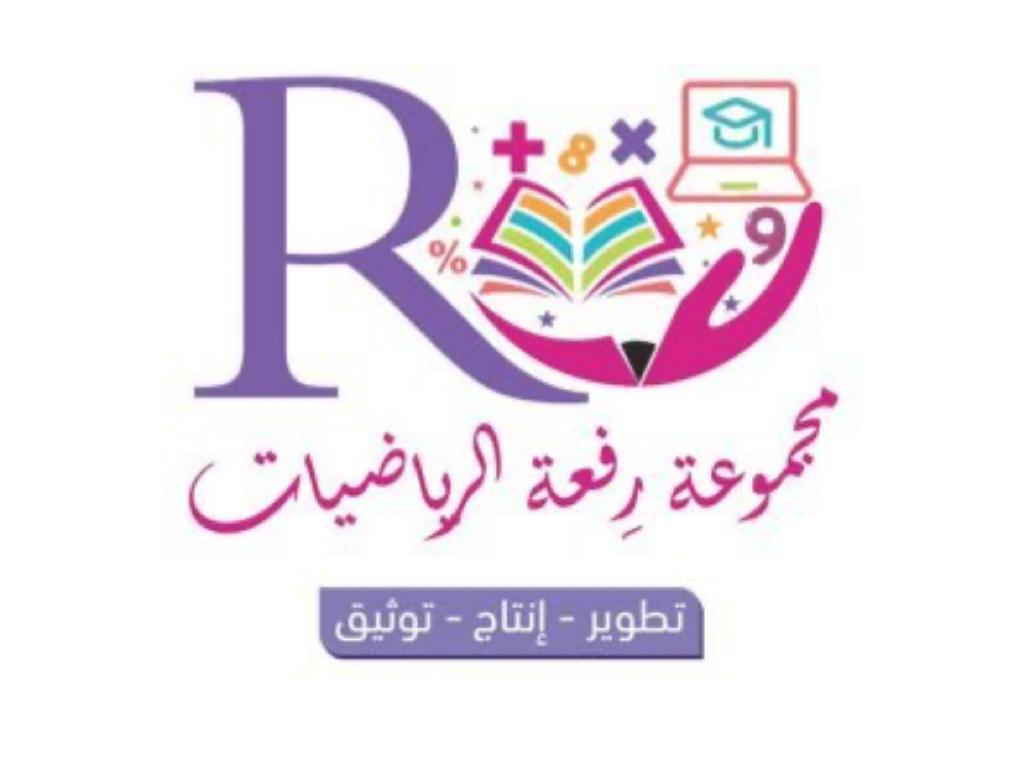 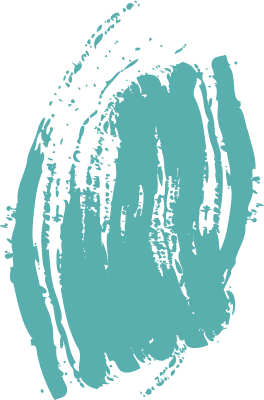 التاريخ:
أي الشخصين داخل الغرفة يبدو أكبر حجما للناظر ، الذي في الأمام أم الذي في الخلف؟
لماذا تبدو الأجسام كأنها اكبر او اصغر مما هي عليه في الحقيقة باستعمال المستقيمات غير المتوازية ؟
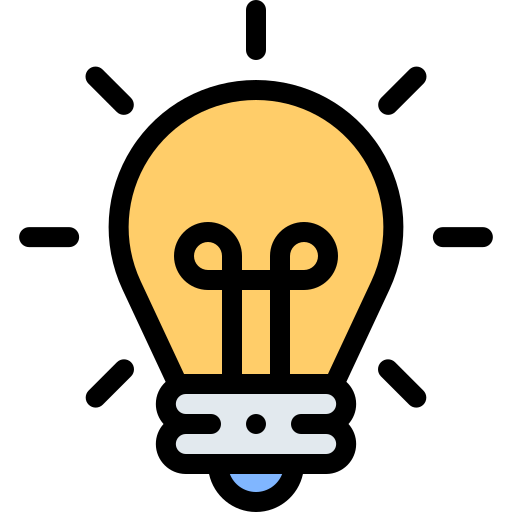 العصف الذهني
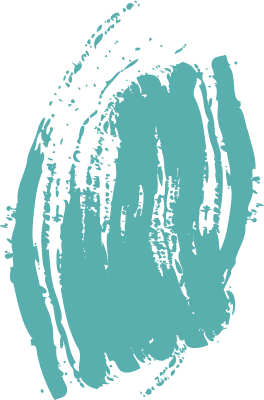 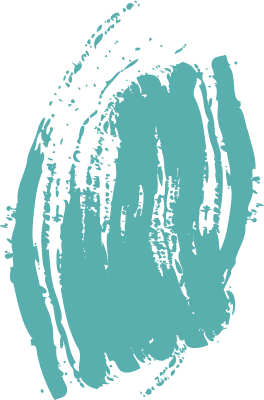 المستقيمان والقاطع
الموضوع:
اليوم:
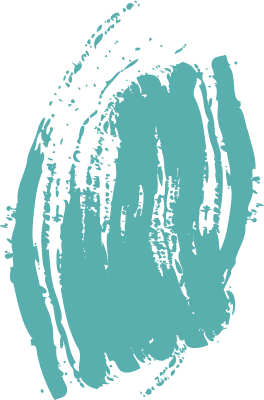 التاريخ:
أنت مشعلاً من نور في ظلمات الدروب
(حماك الله)
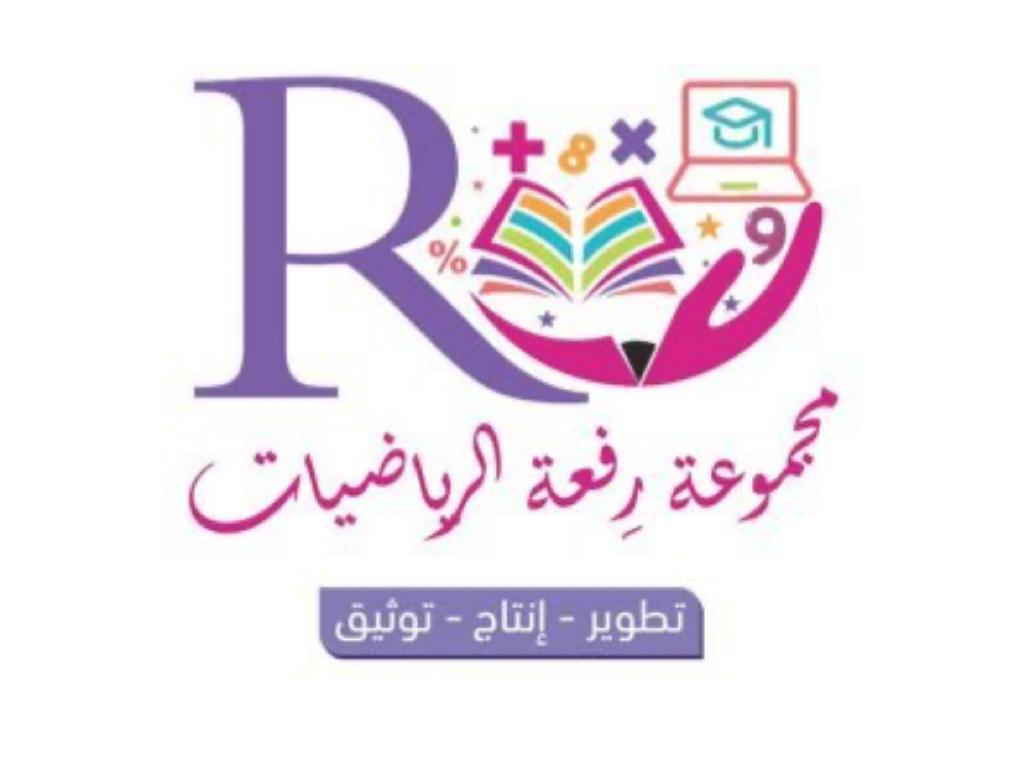 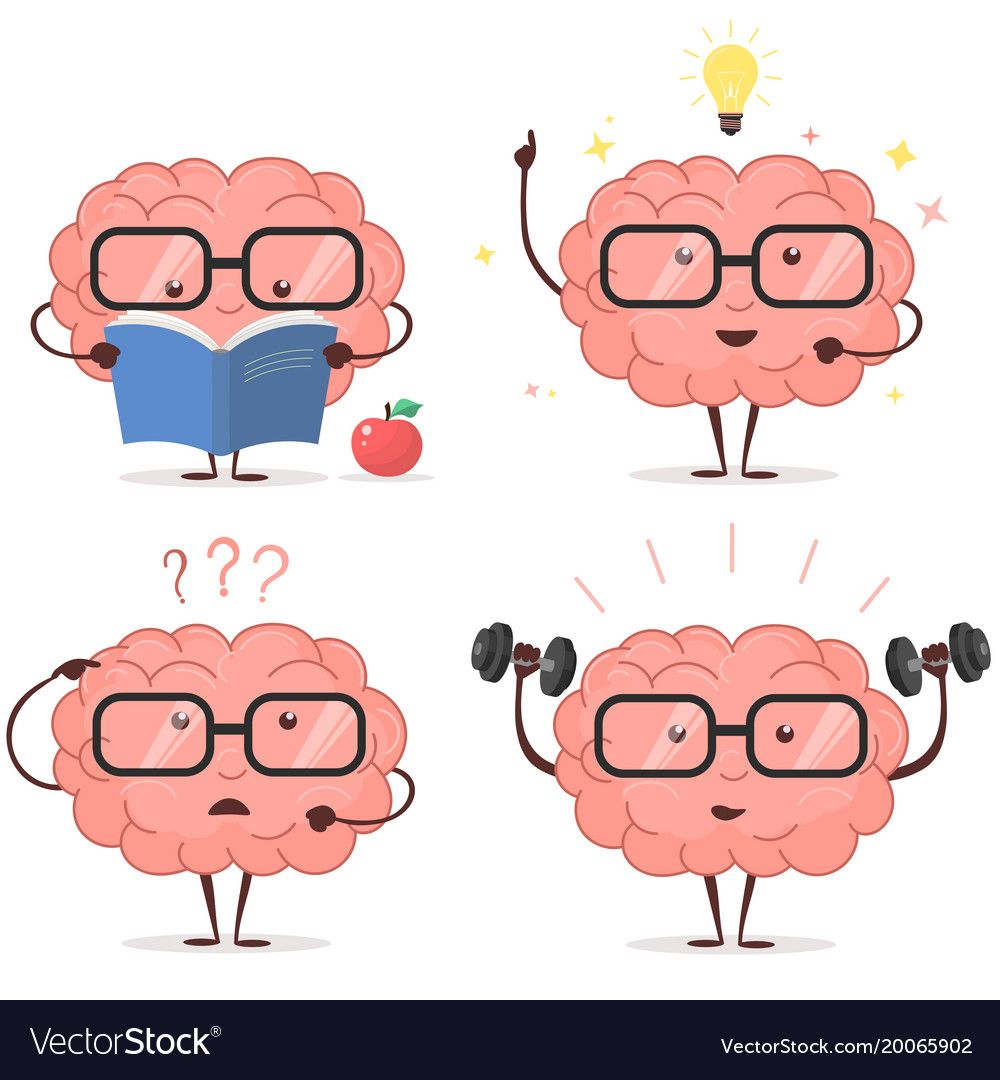 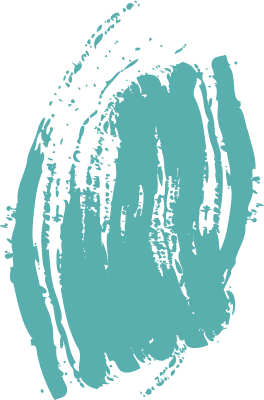 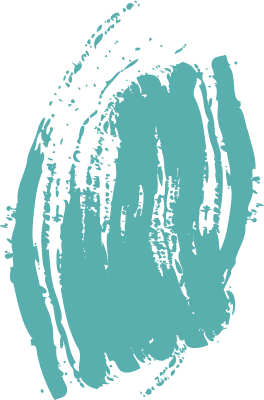 المستقيمان والقاطع
الموضوع:
اليوم:
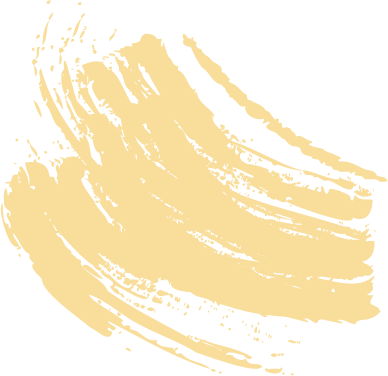 جدول التعلم
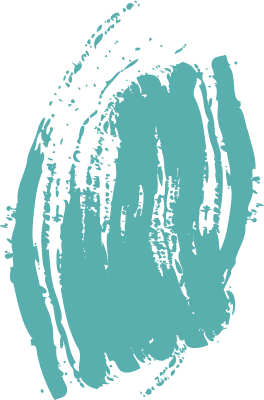 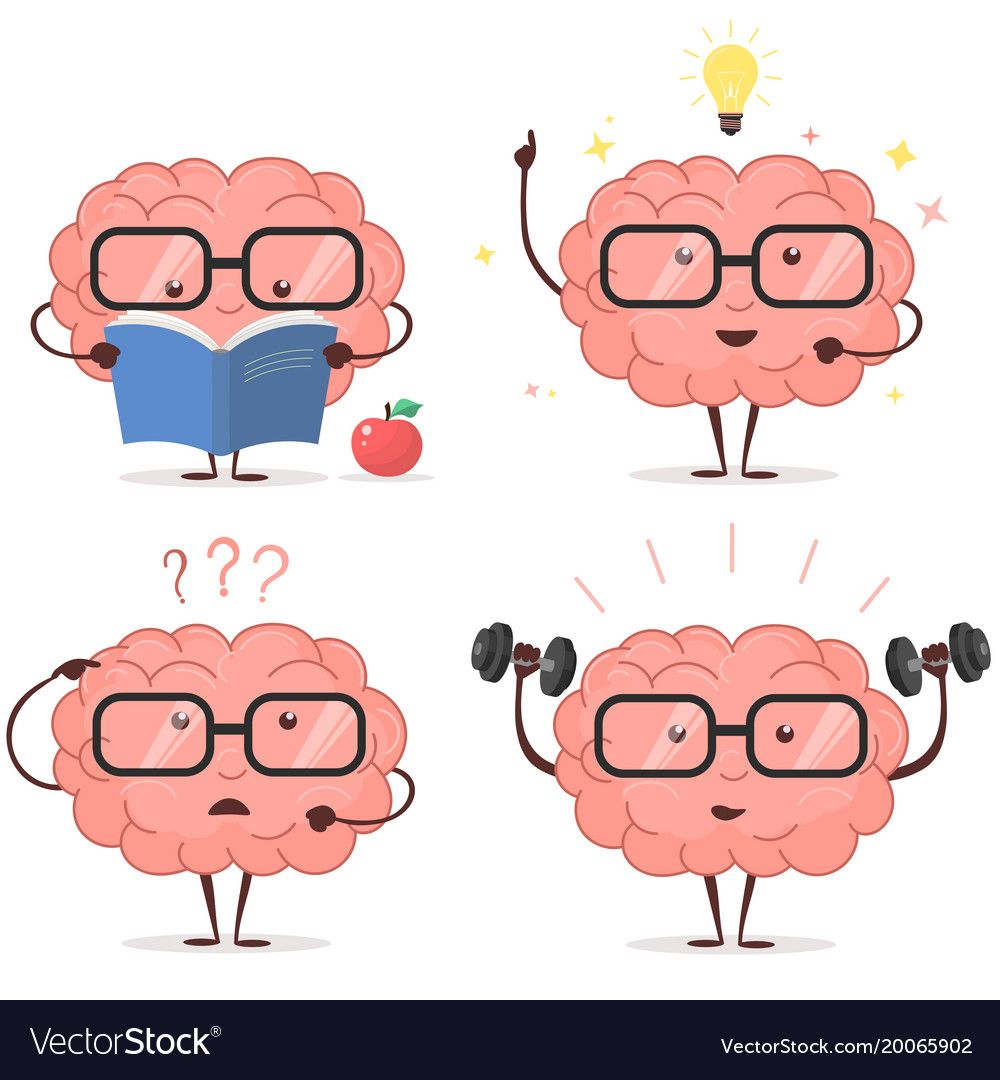 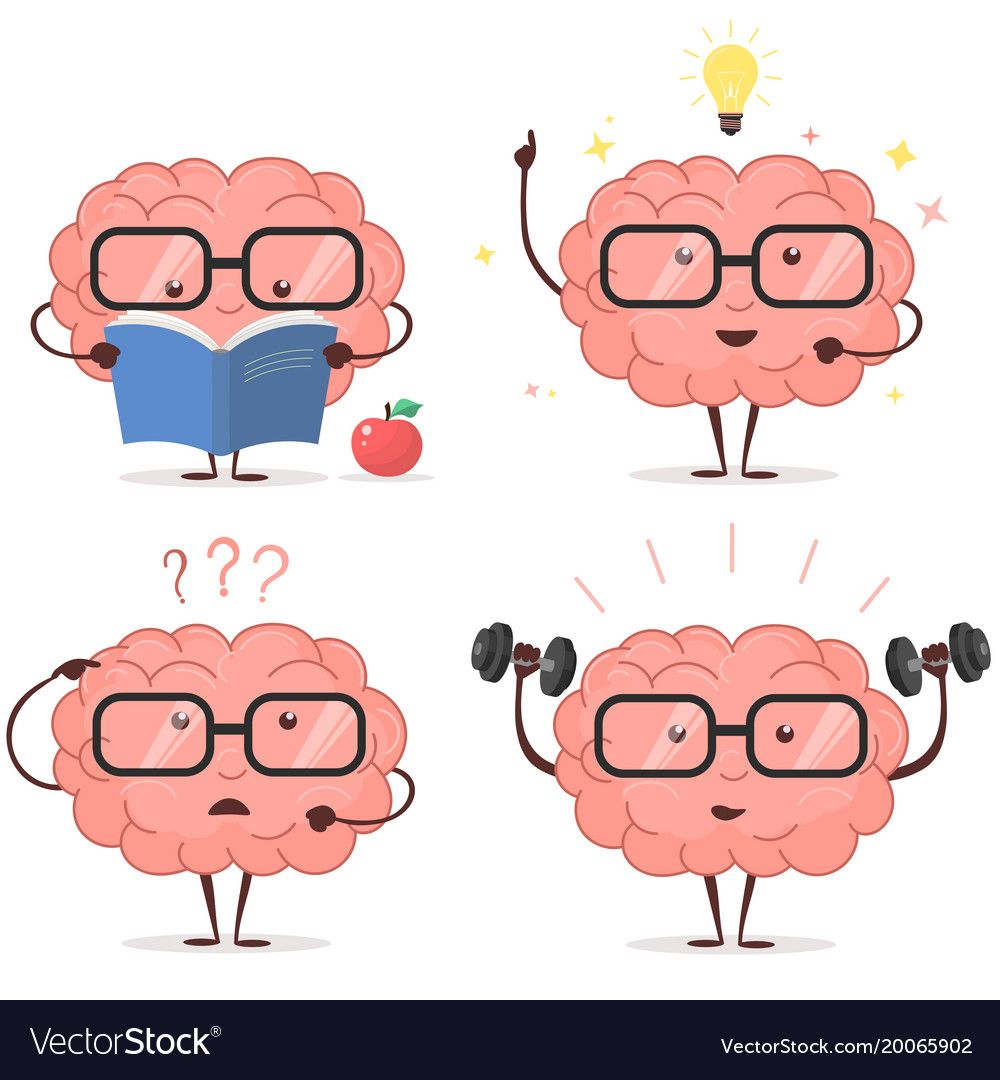 التاريخ:
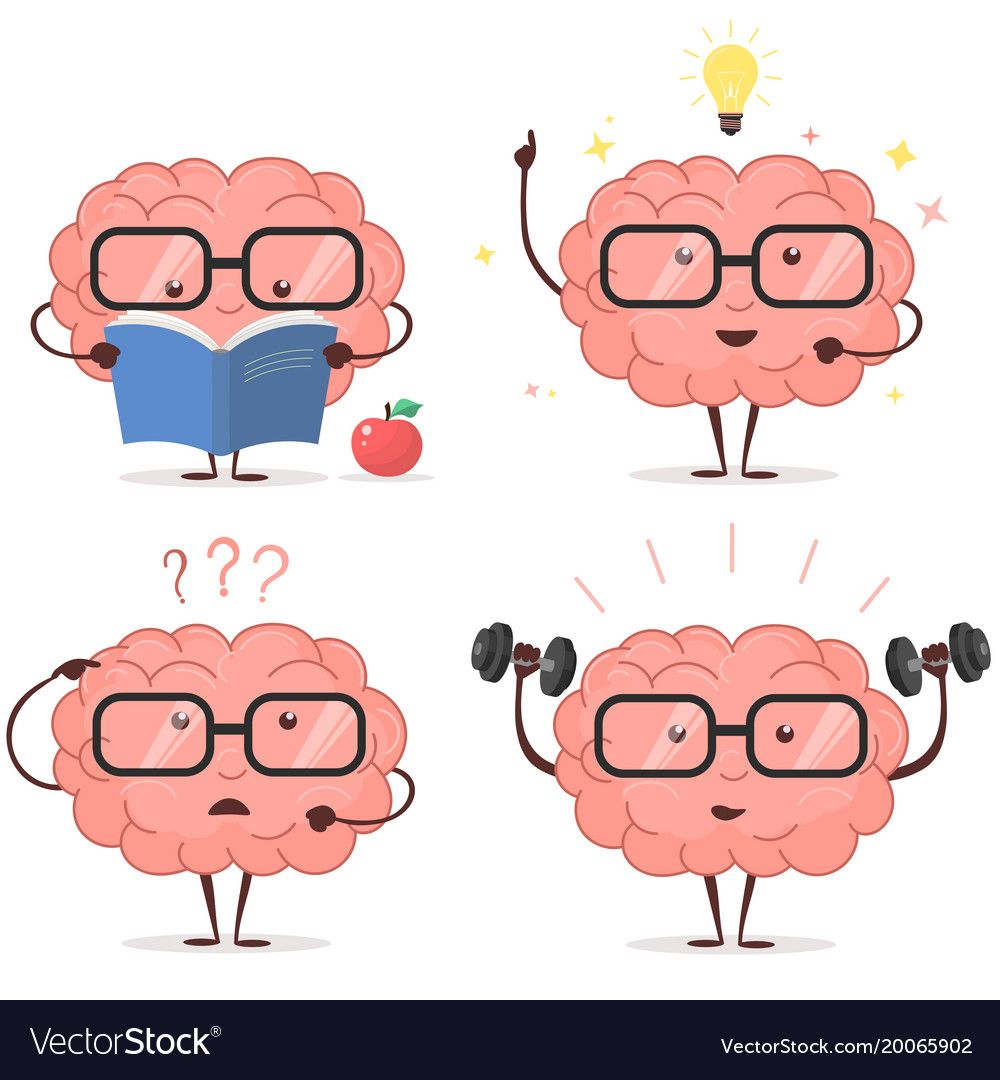 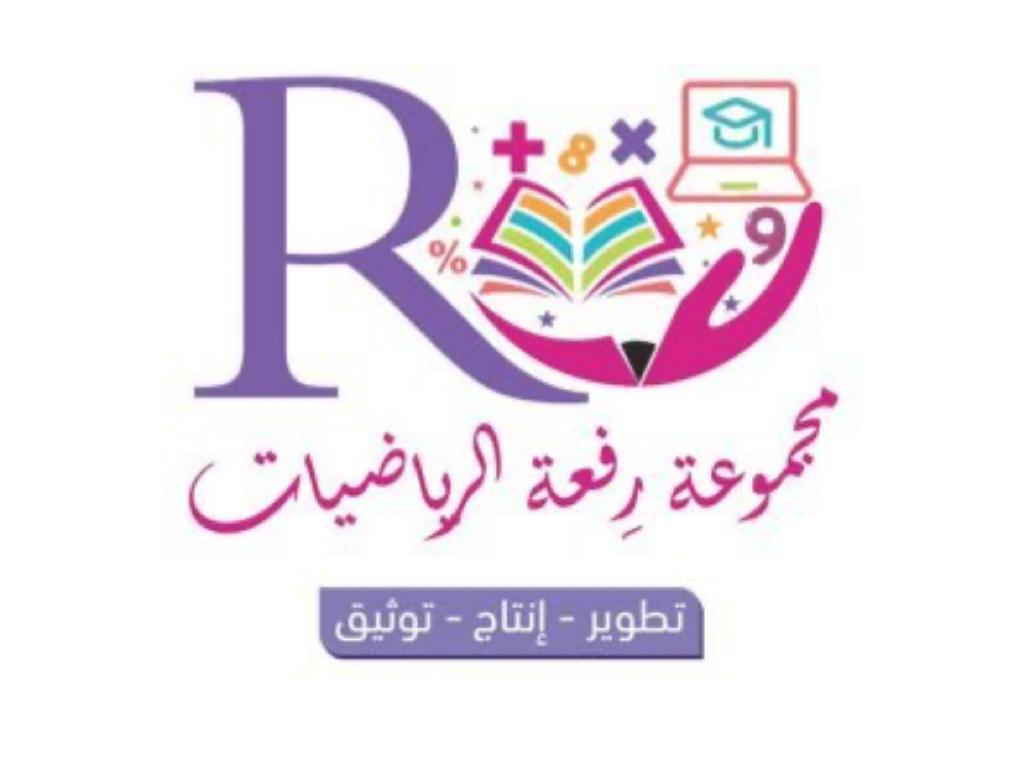 ماذا اعرف؟!
ماذا تعلمت اليوم؟!
ما أريد أن أعرف؟!
المفردات الجديدة:
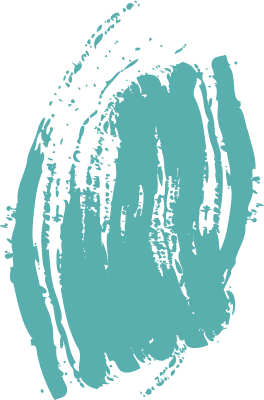 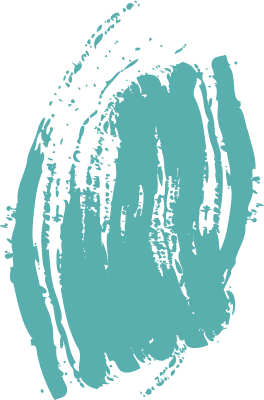 المستقيمان والقاطع
الموضوع:
اليوم:
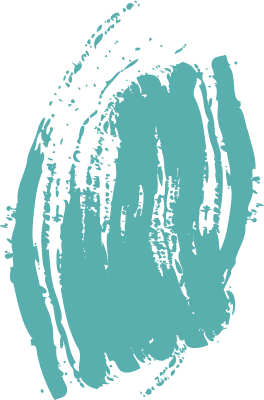 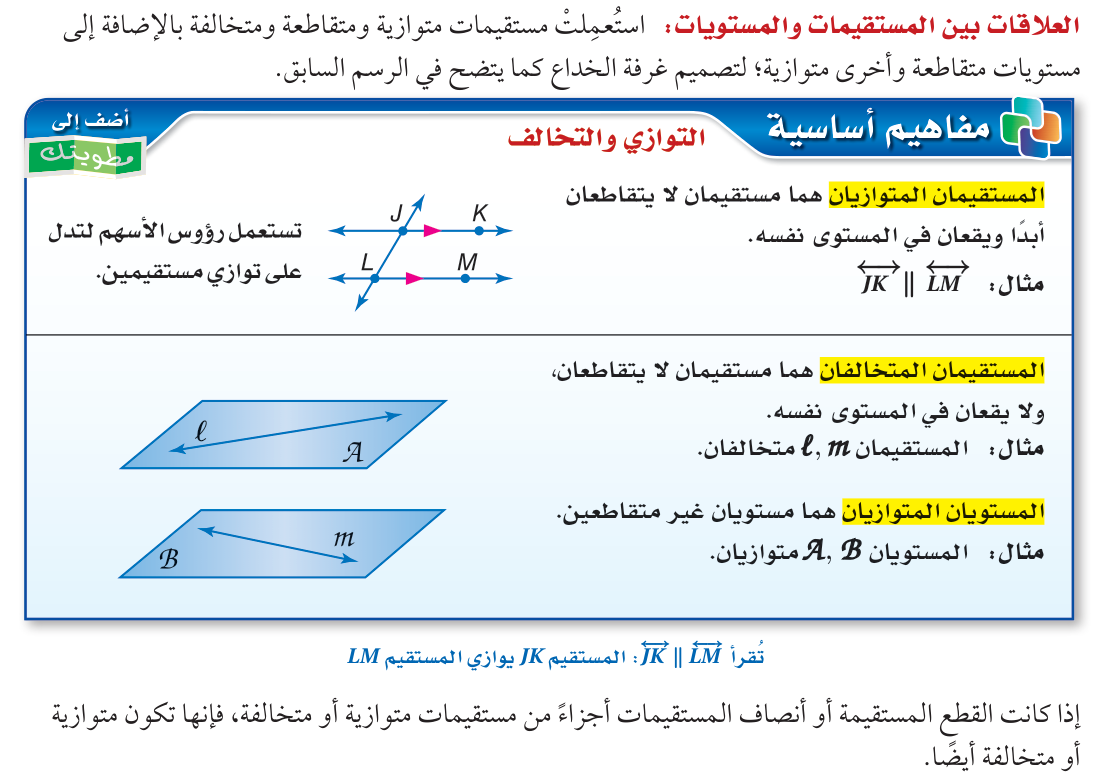 التاريخ:
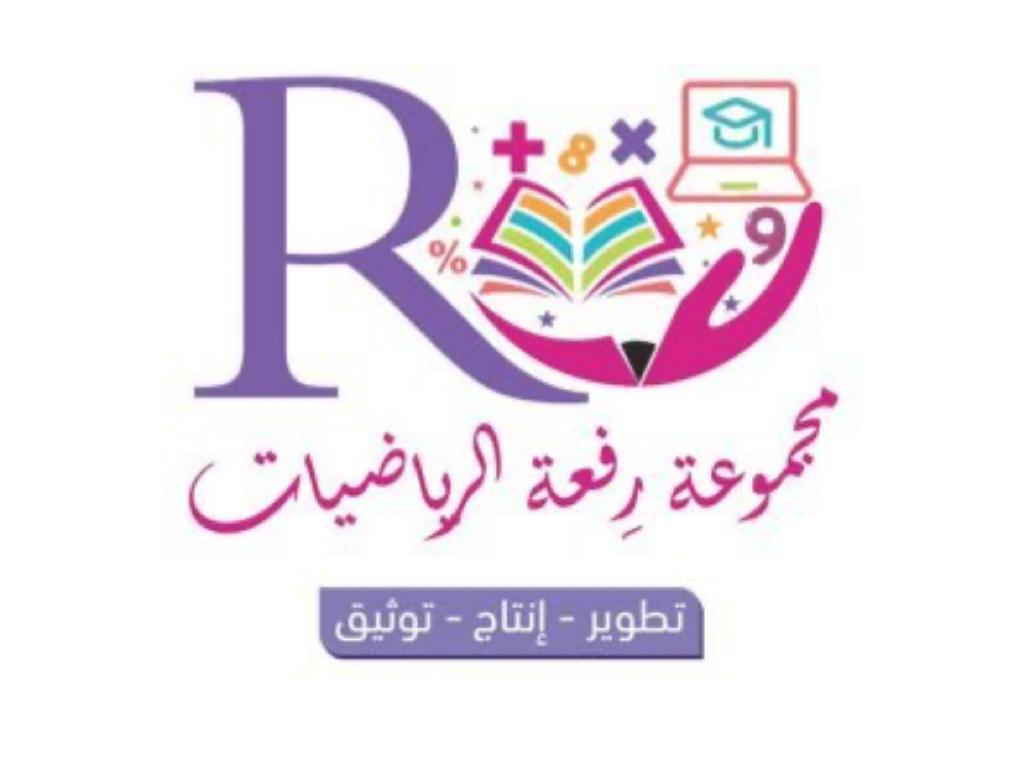 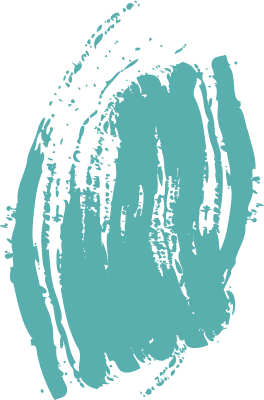 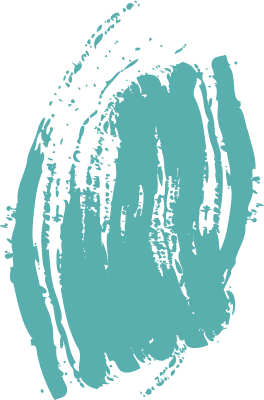 المستقيمان والقاطع
الموضوع:
اليوم:
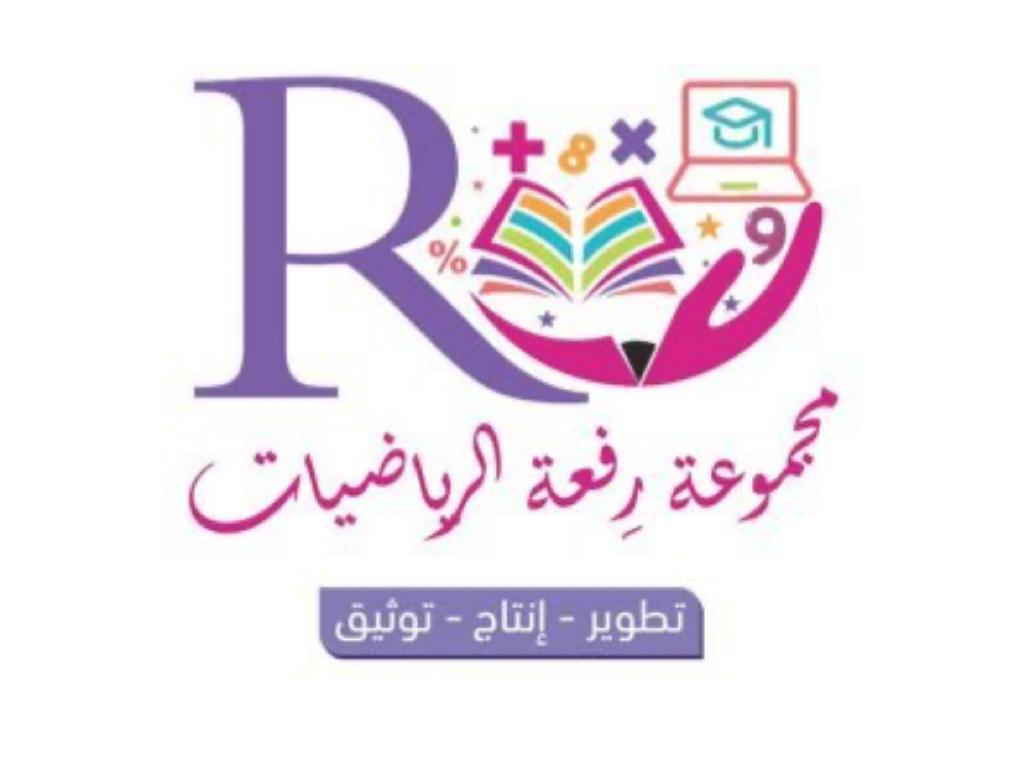 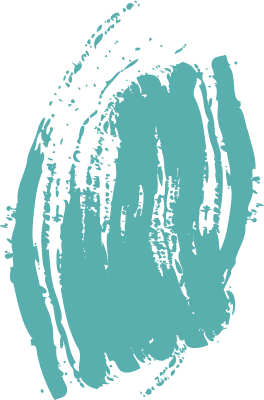 التاريخ:
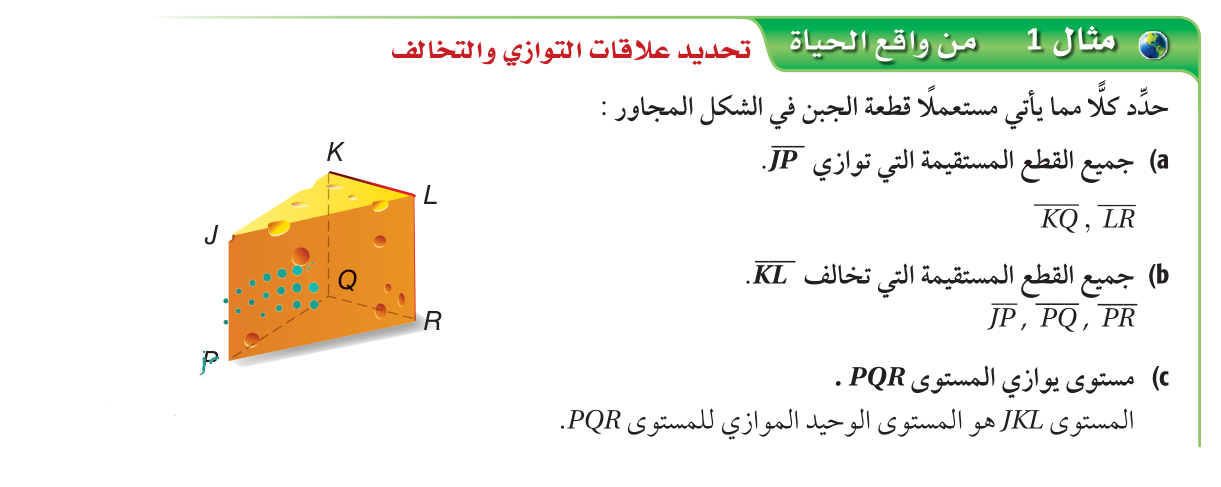 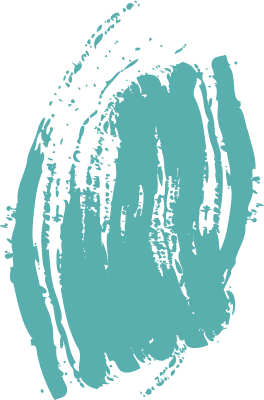 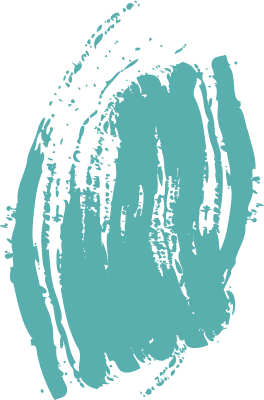 المستقيمان والقاطع
الموضوع:
اليوم:
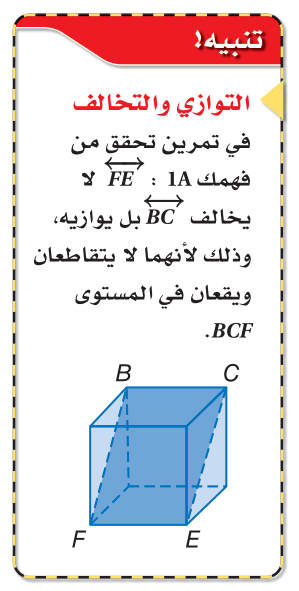 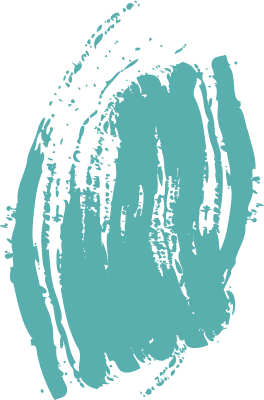 التاريخ:
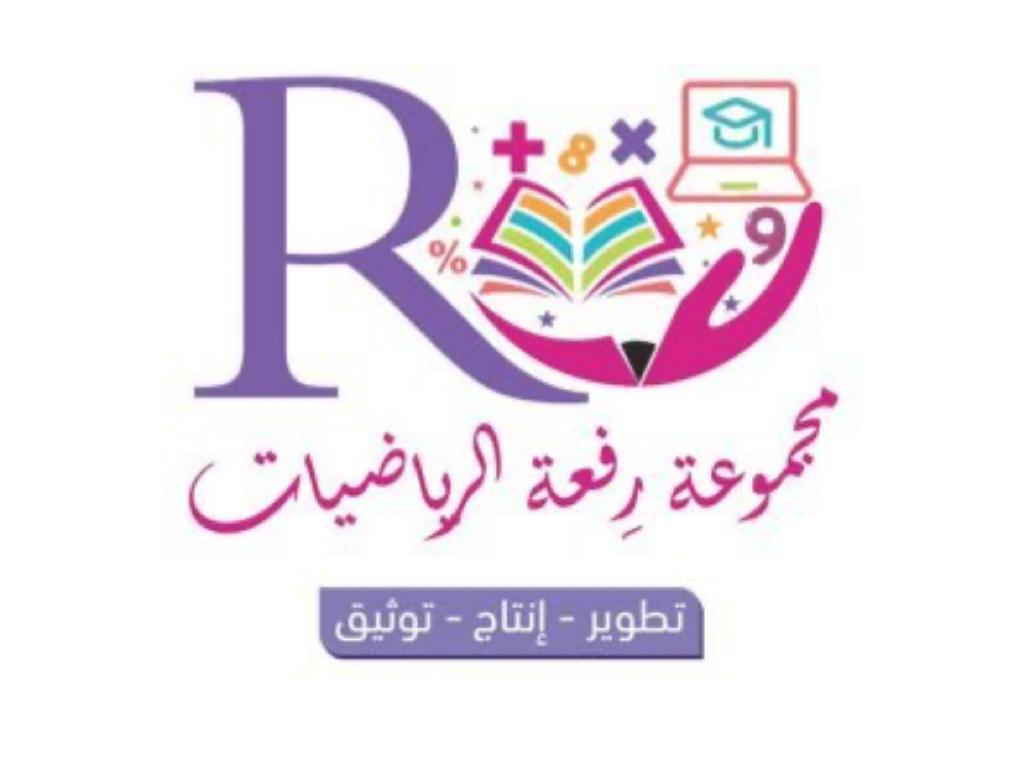 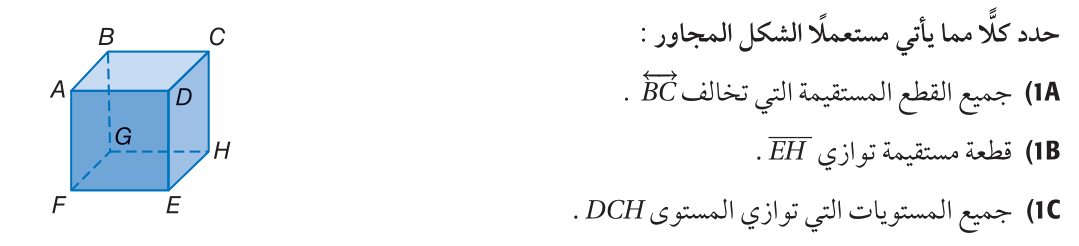 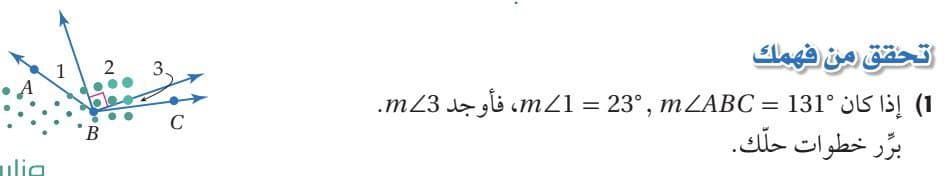 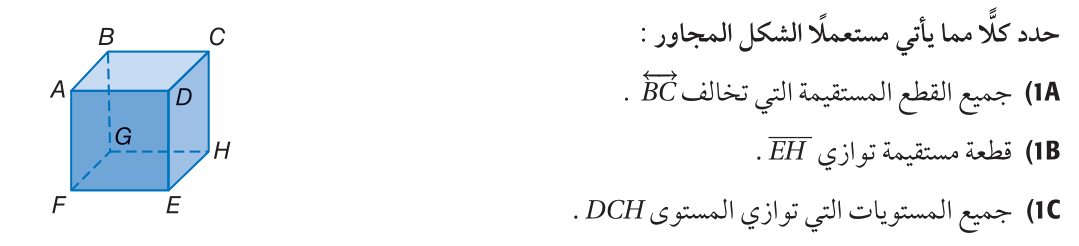 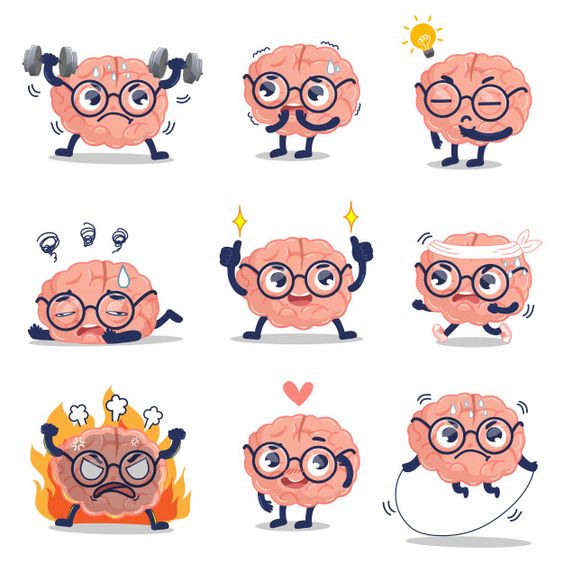 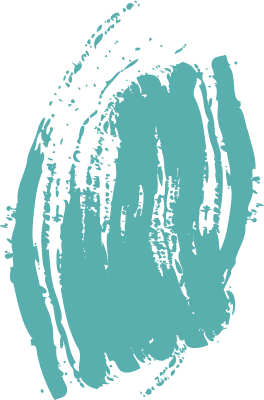 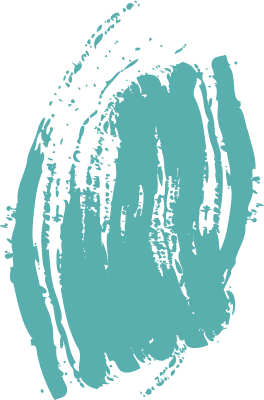 المستقيمان والقاطع
الموضوع:
اليوم:
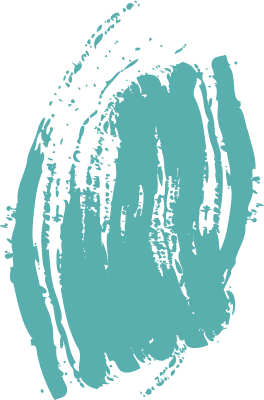 التاريخ:
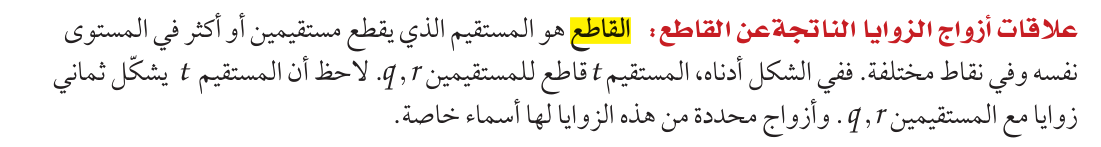 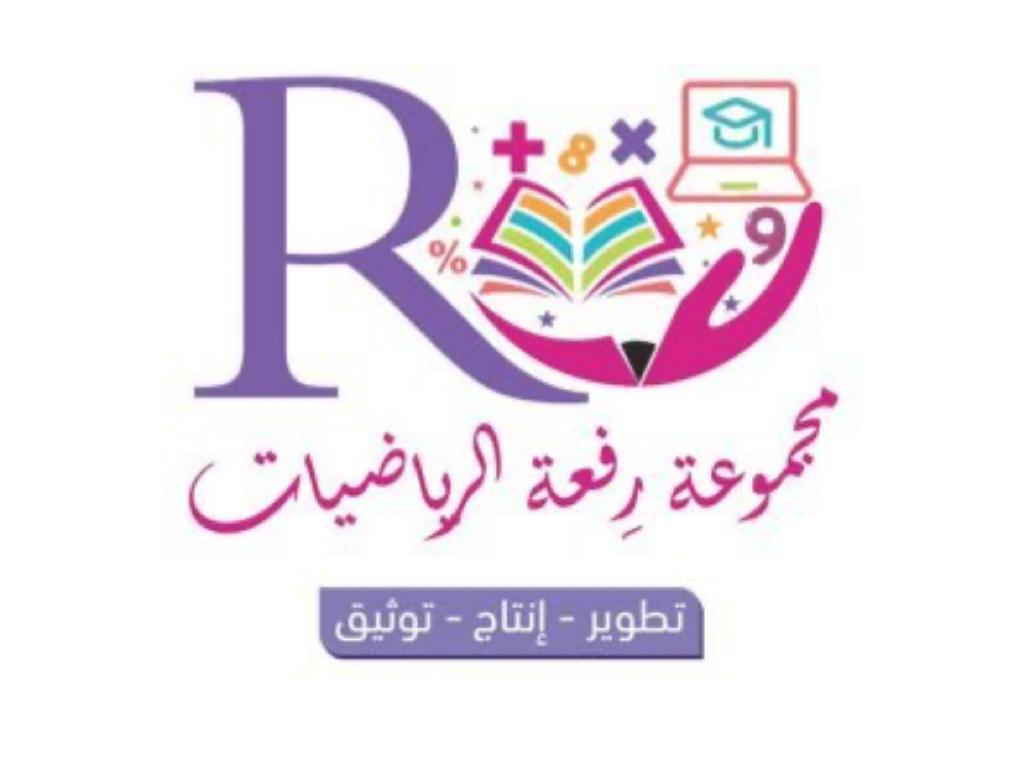 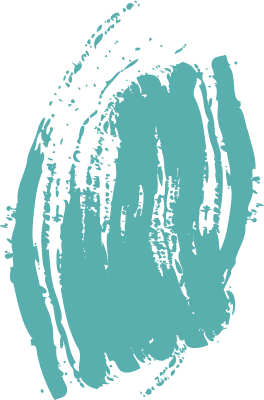 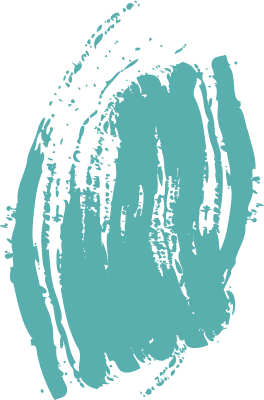 المستقيمان والقاطع
الموضوع:
اليوم:
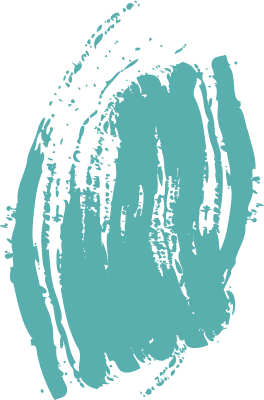 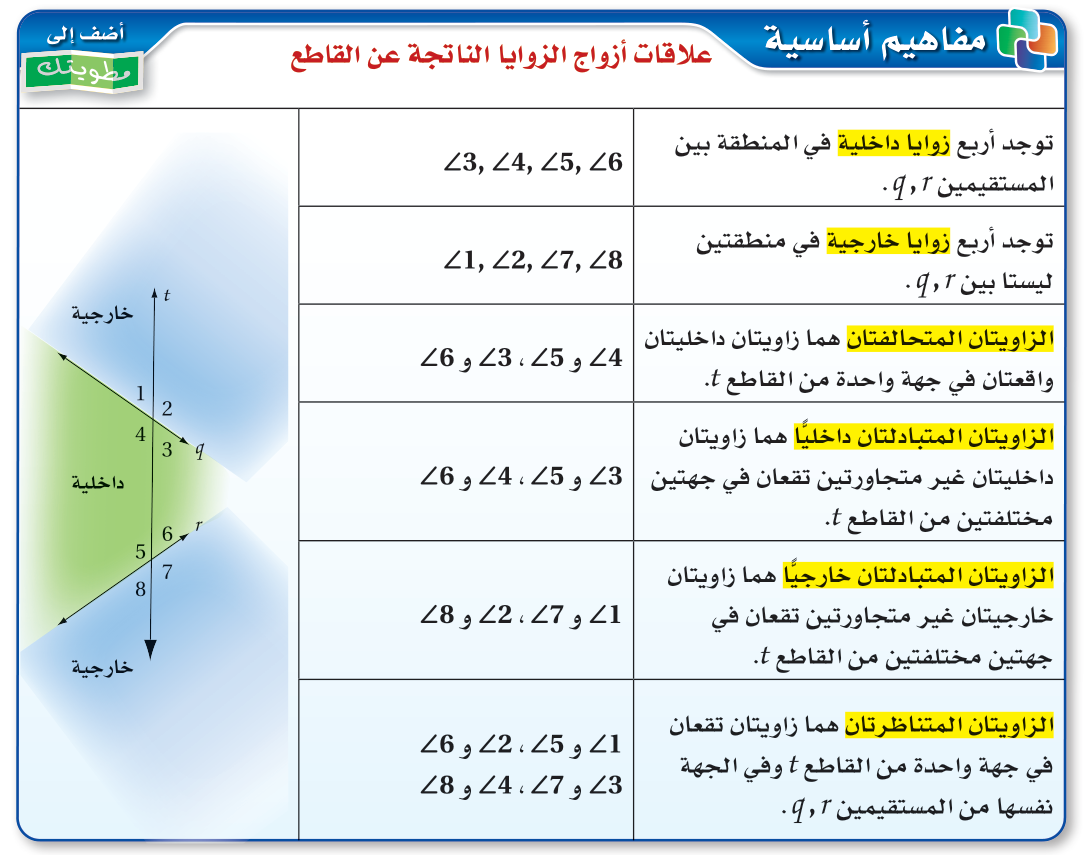 التاريخ:
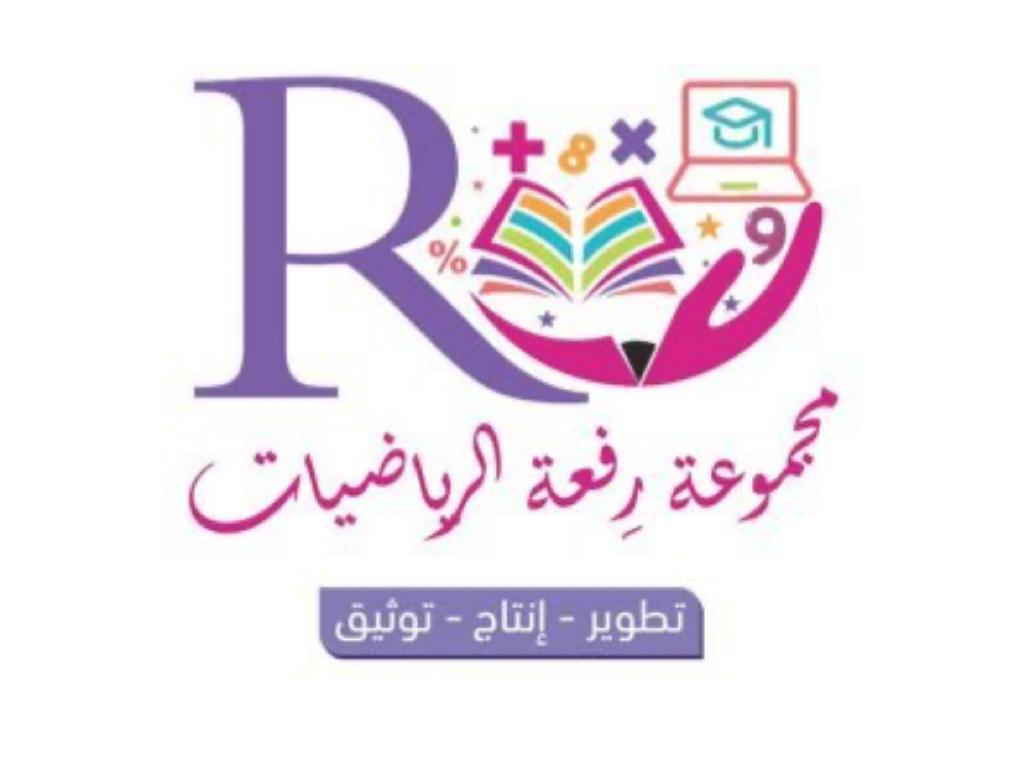 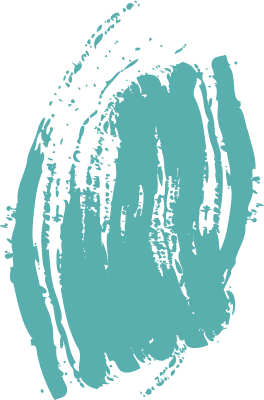 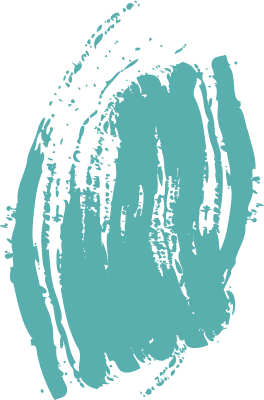 المستقيمان والقاطع
الموضوع:
اليوم:
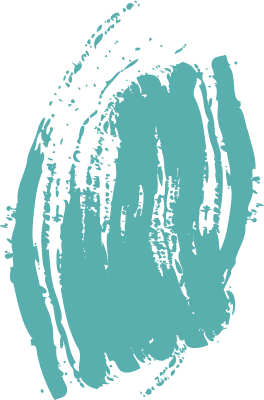 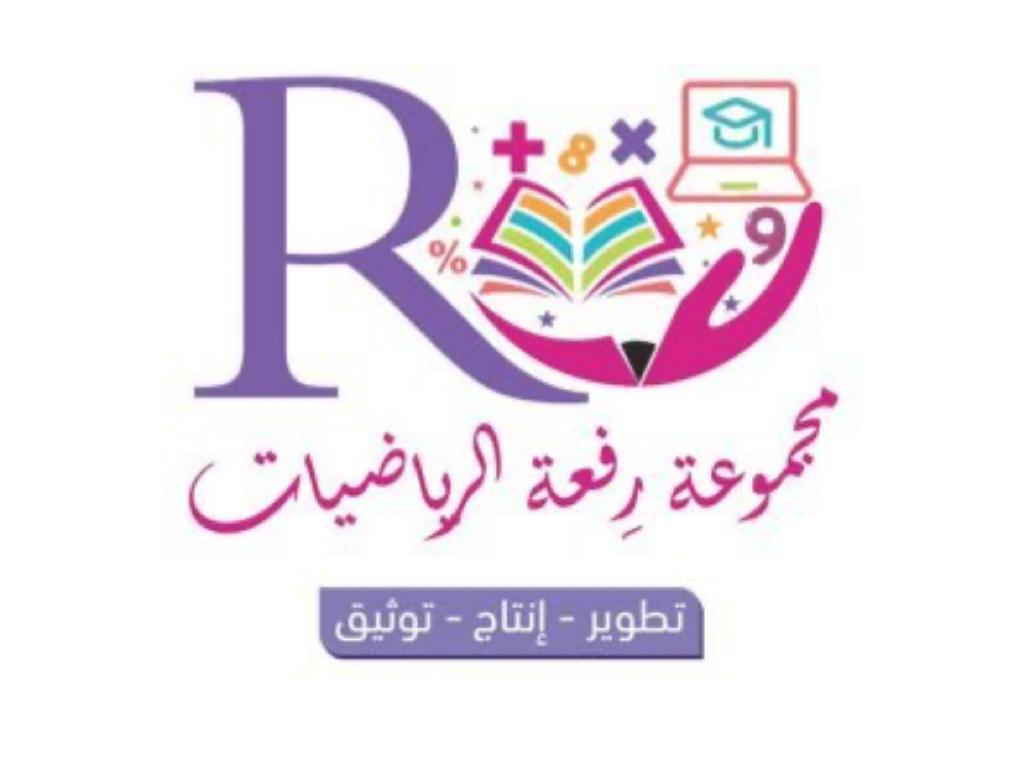 التاريخ:
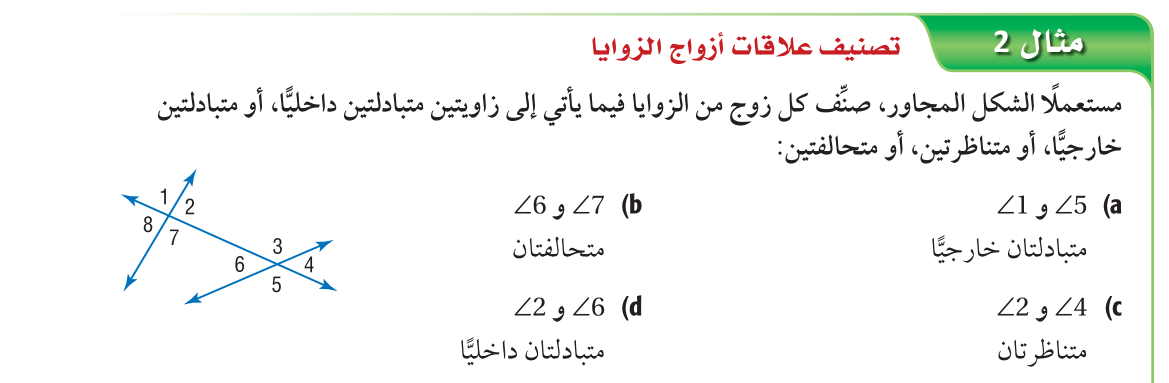 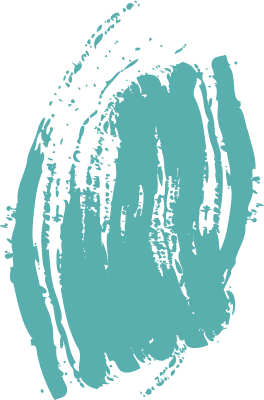 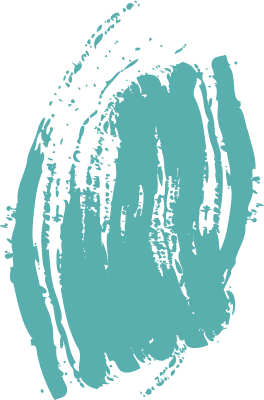 المستقيمان والقاطع
الموضوع:
اليوم:
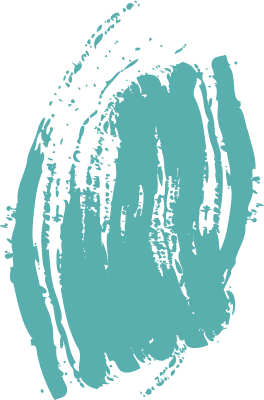 التاريخ:
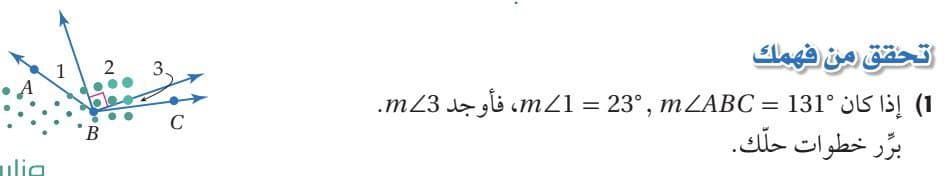 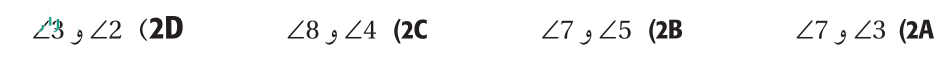 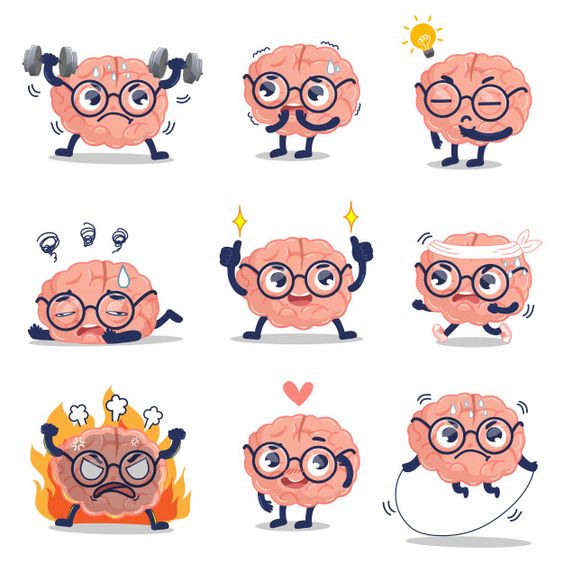 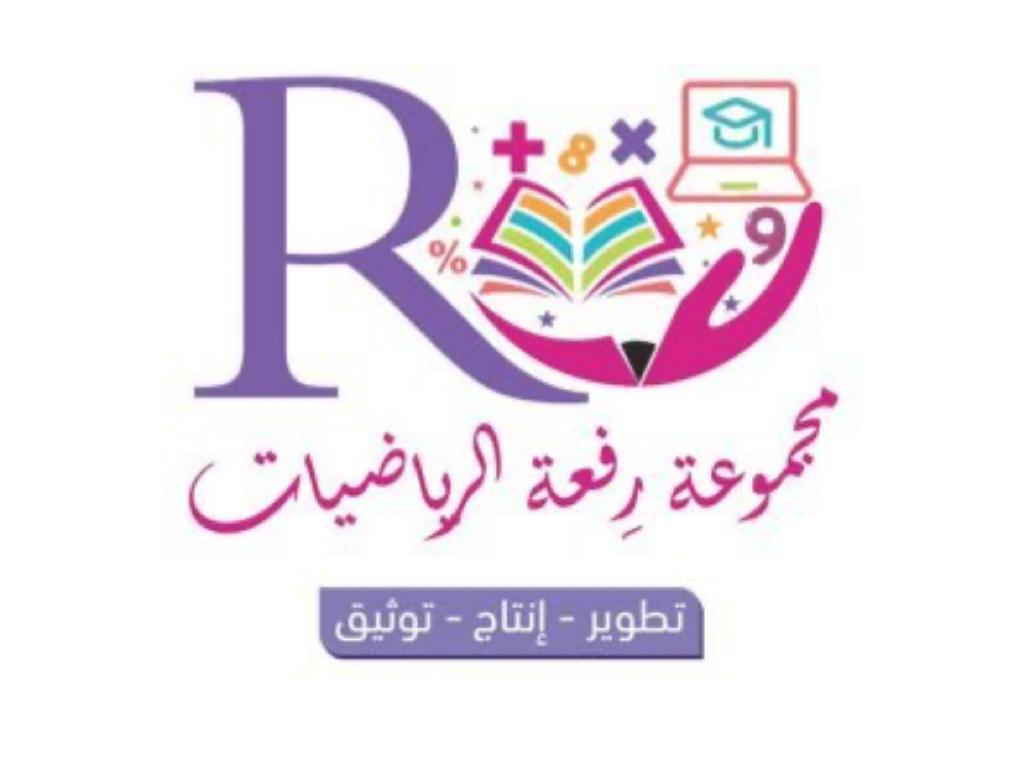 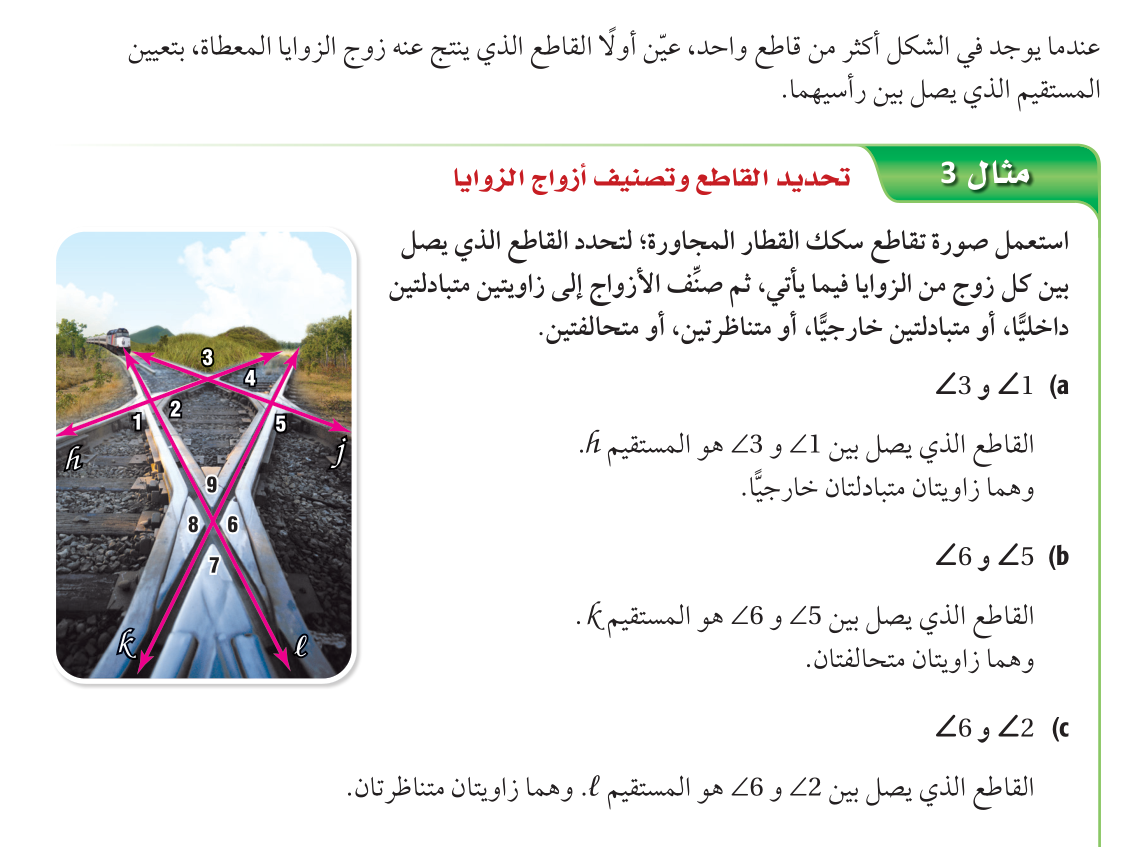 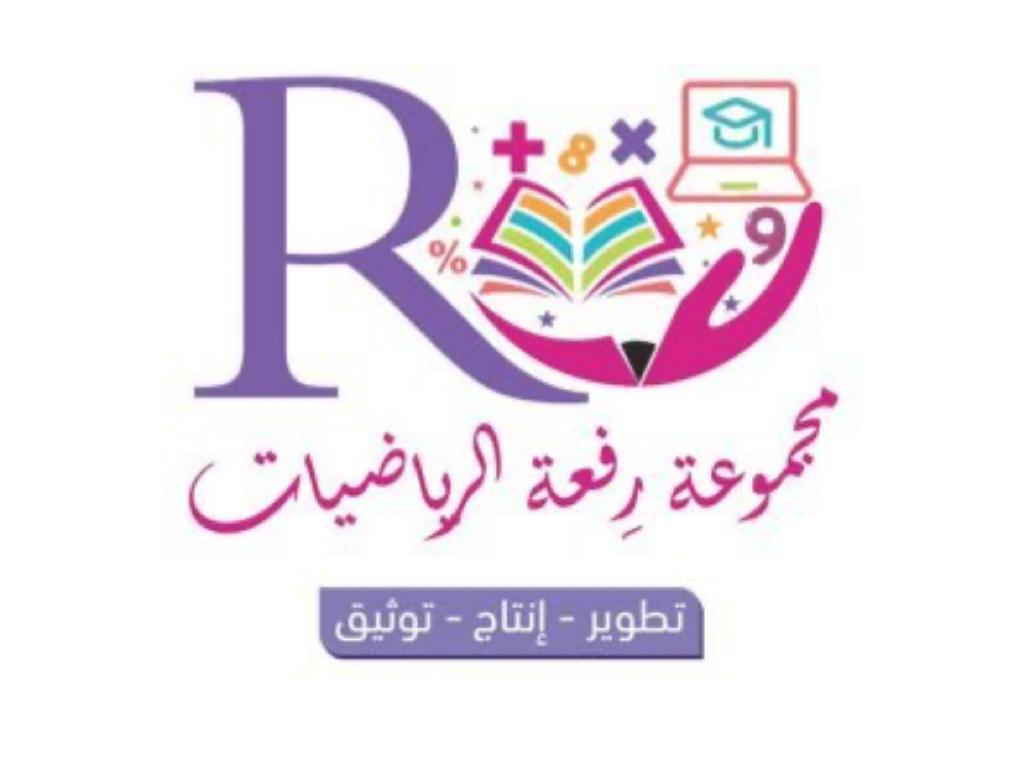 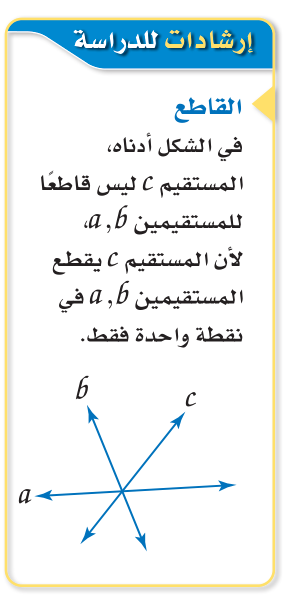 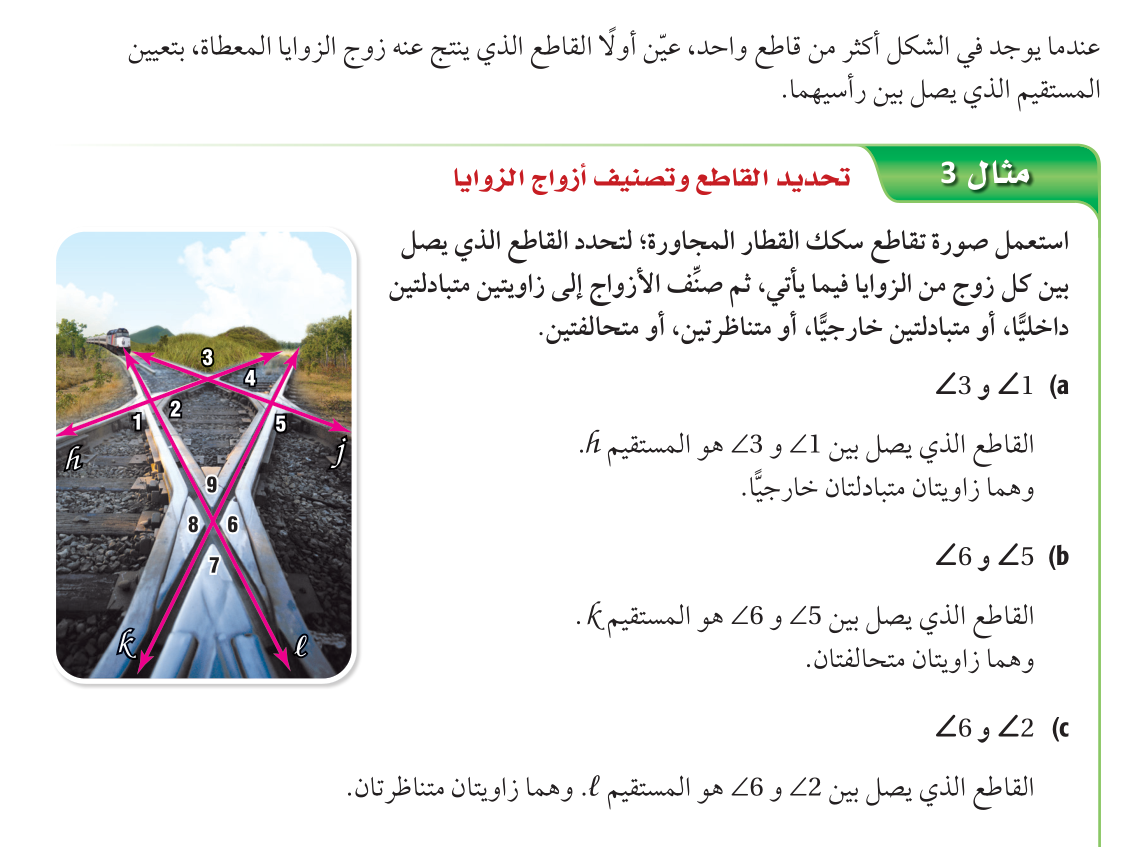 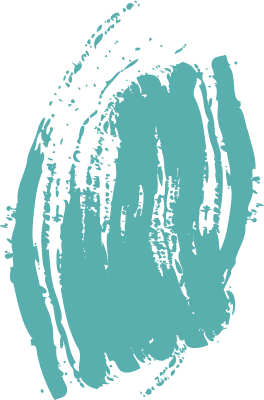 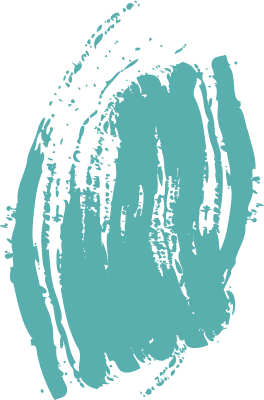 المستقيمان والقاطع
الموضوع:
اليوم:
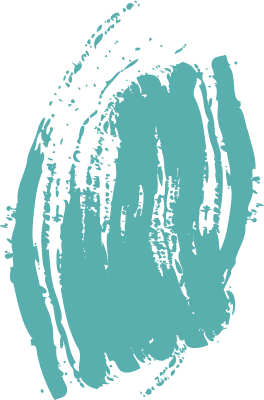 التاريخ:
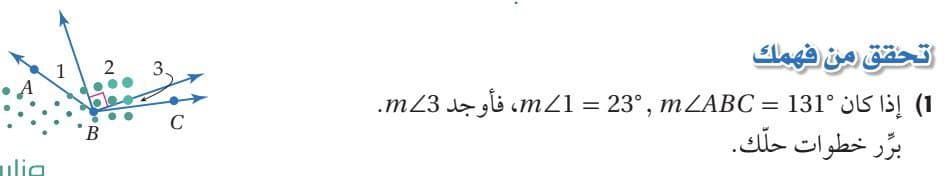 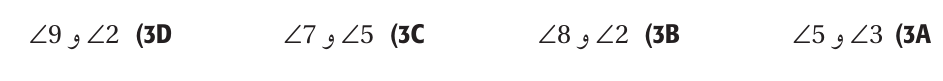 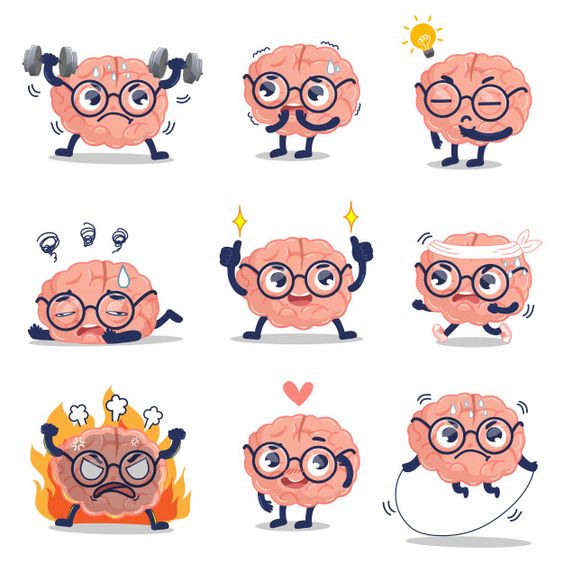 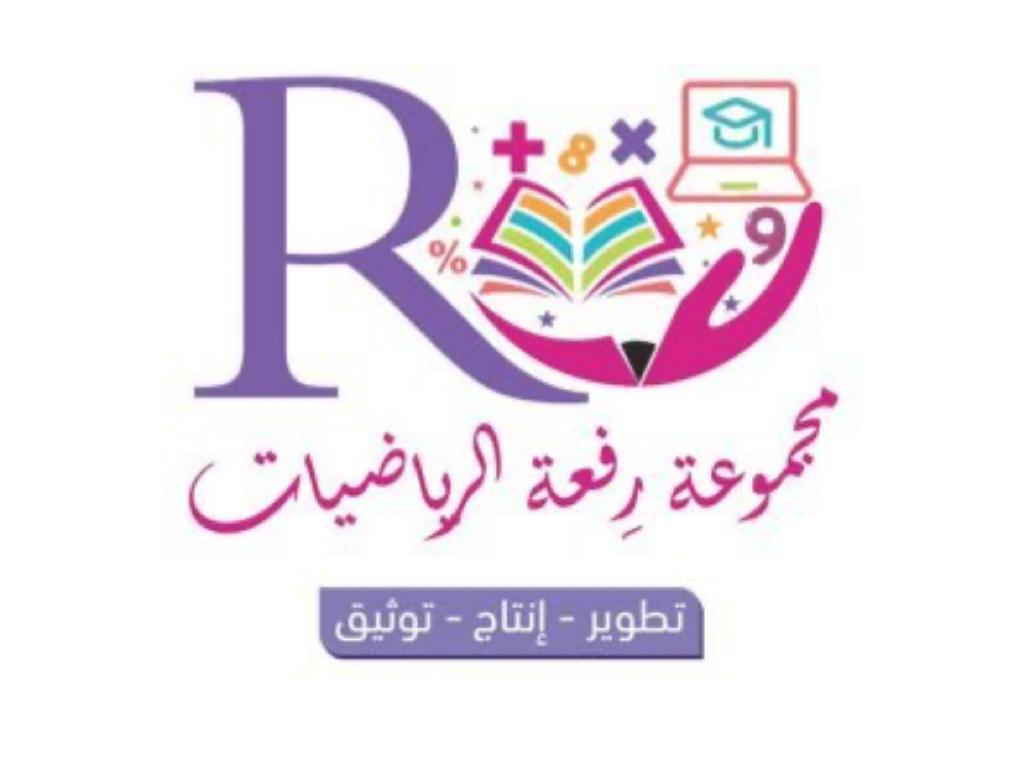 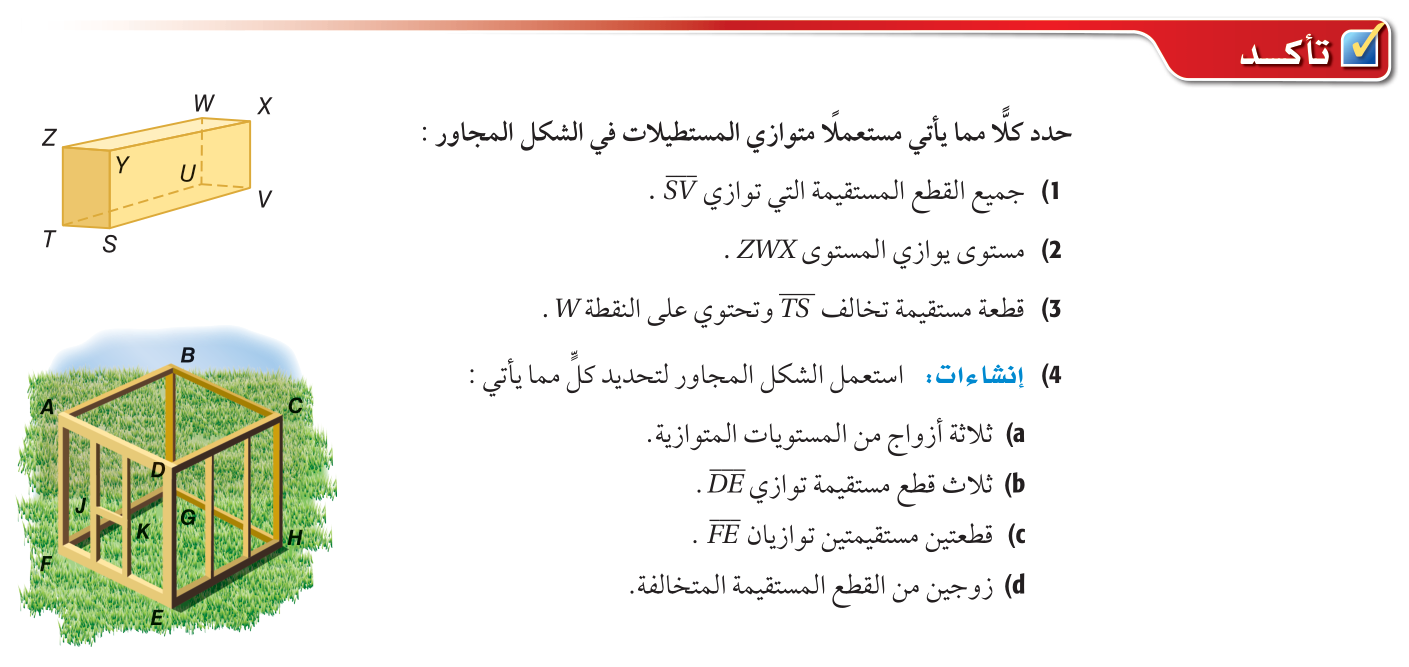 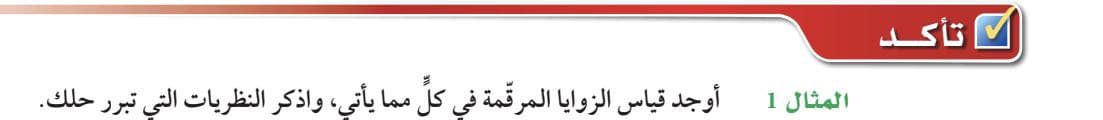 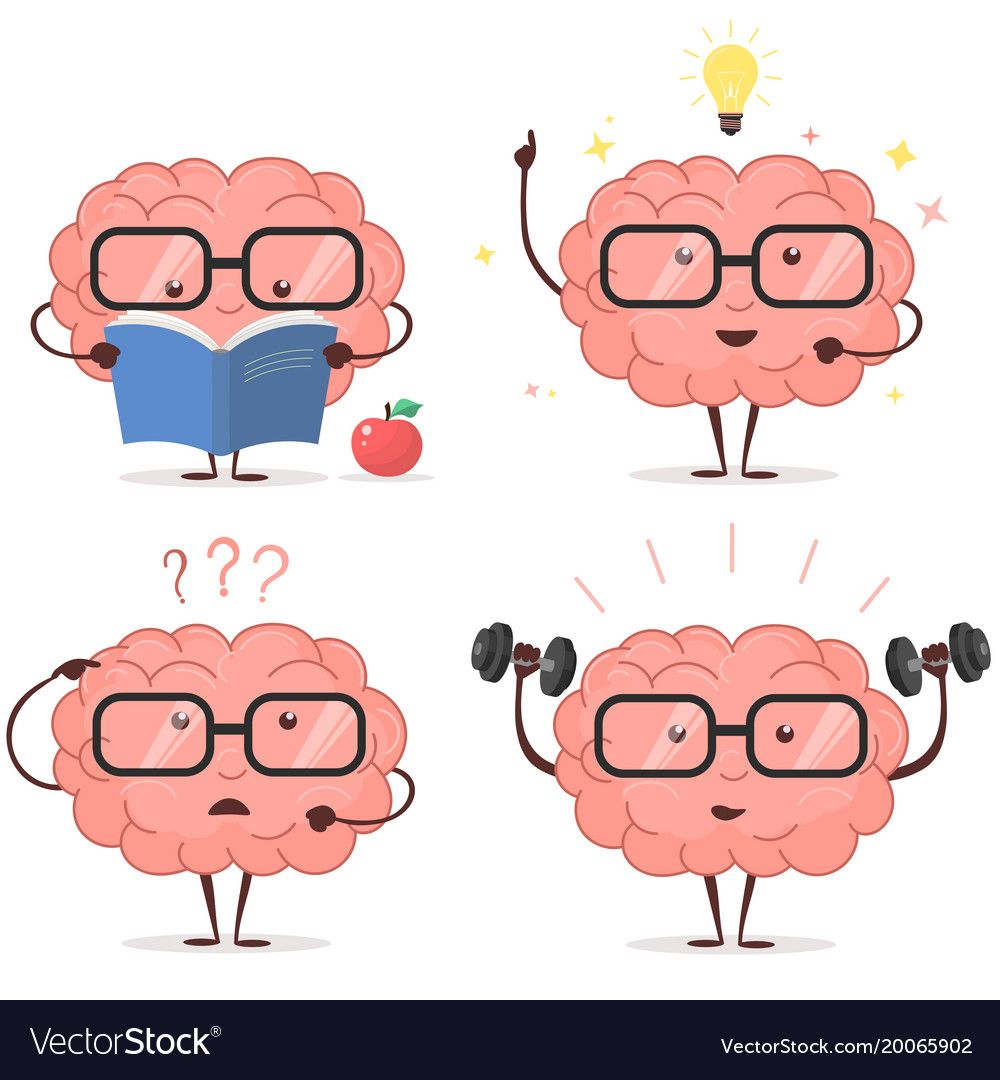 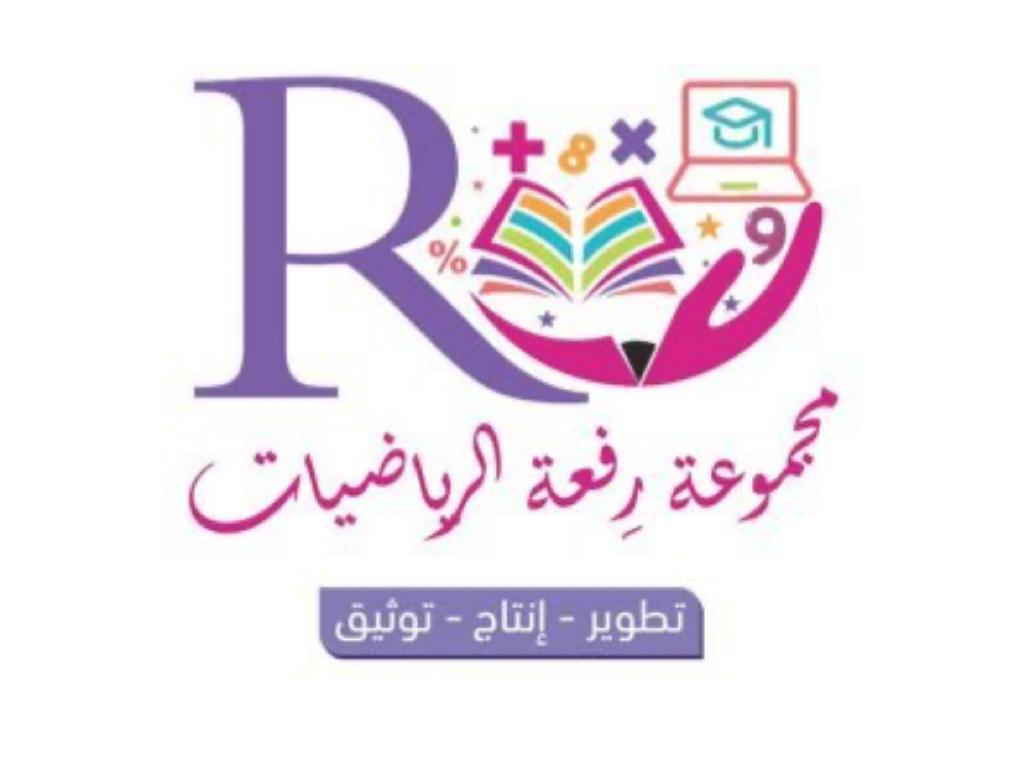 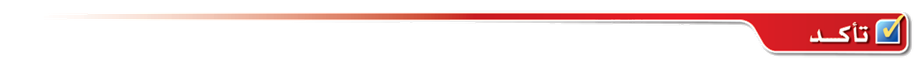 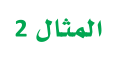 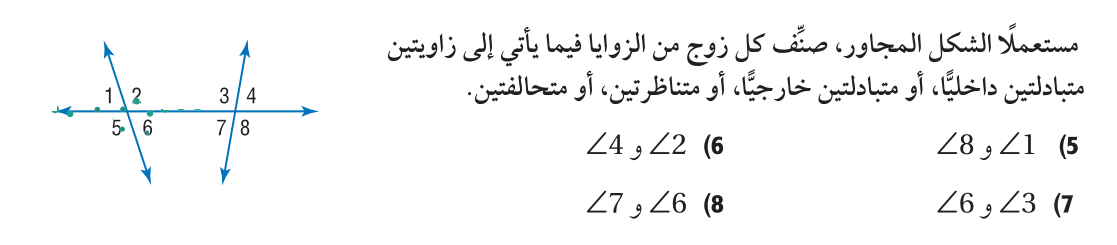 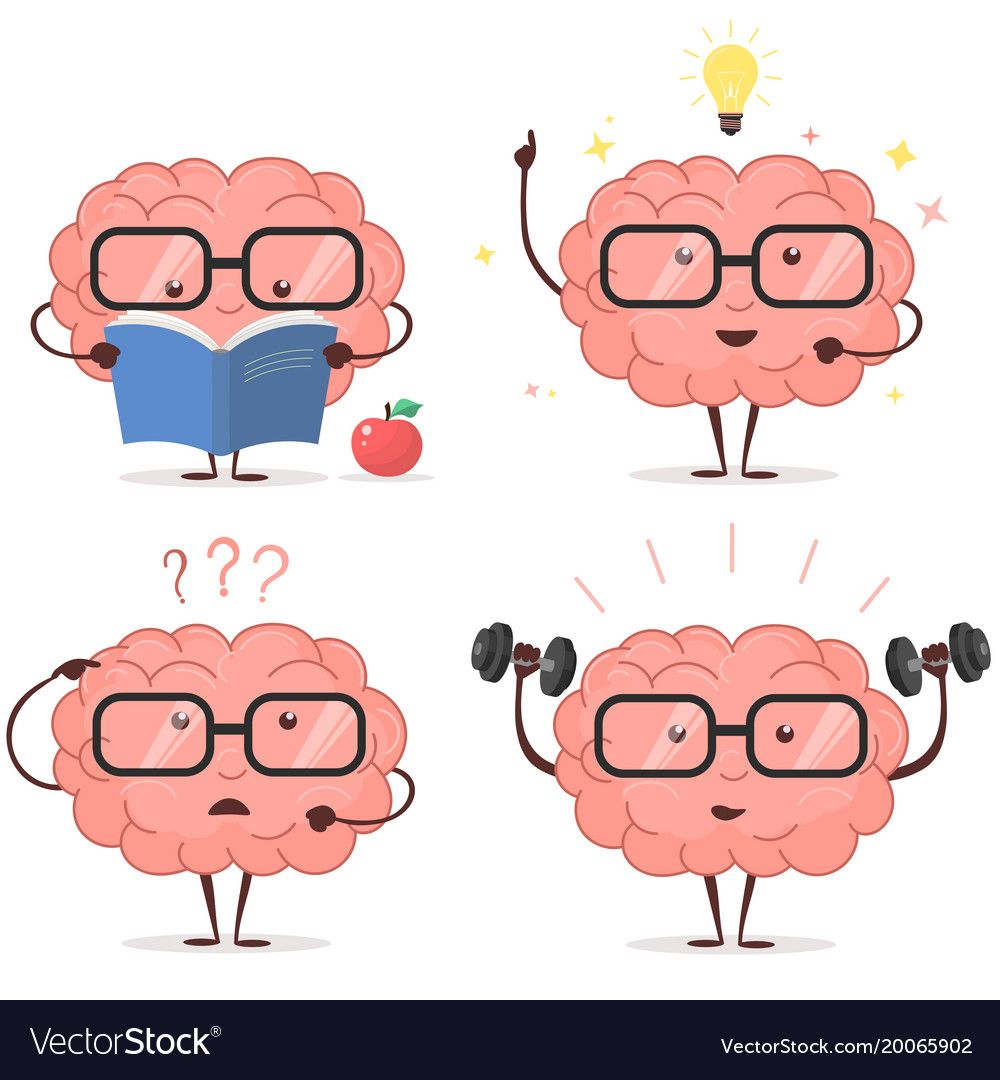 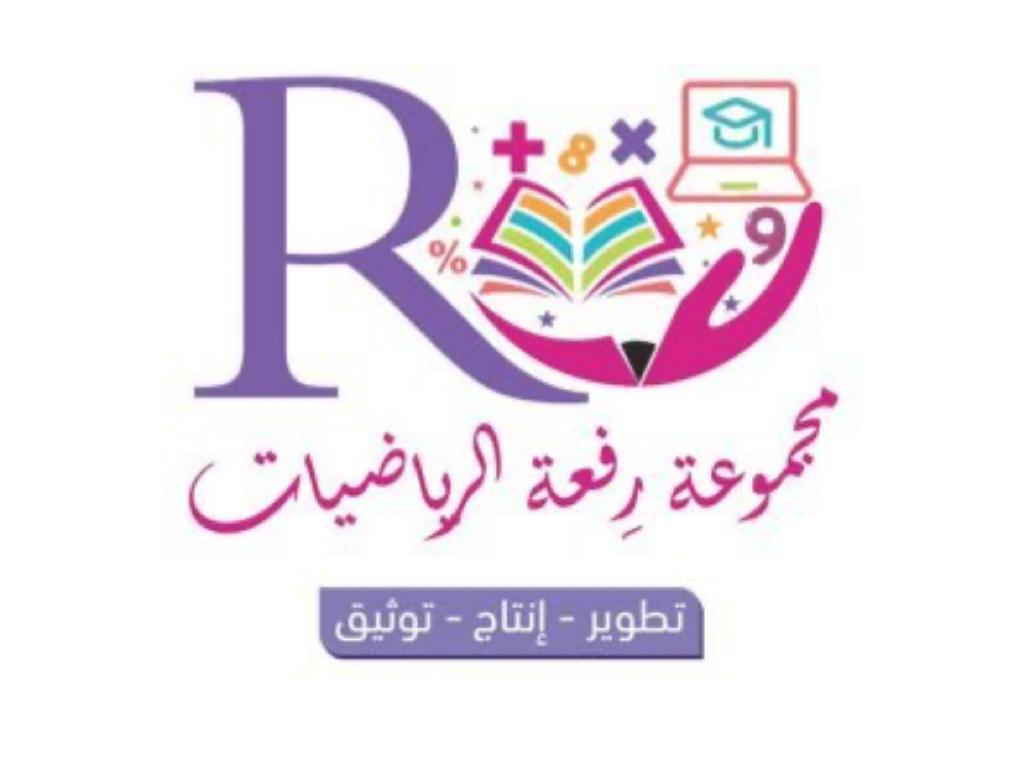 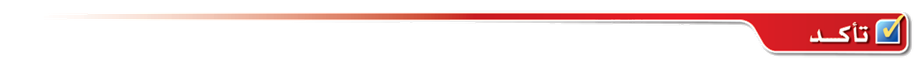 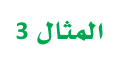 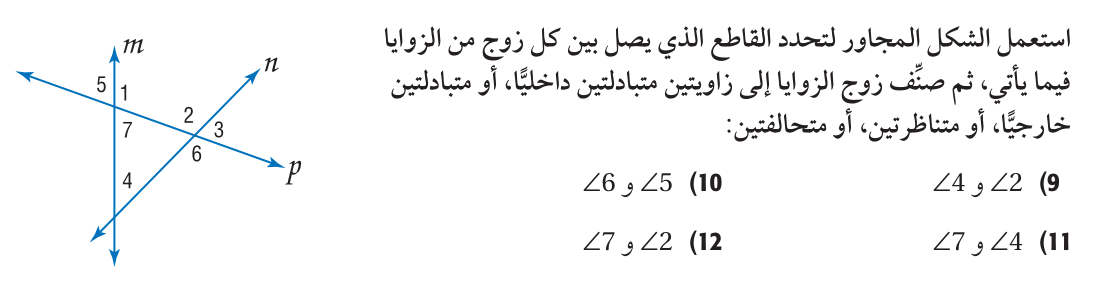 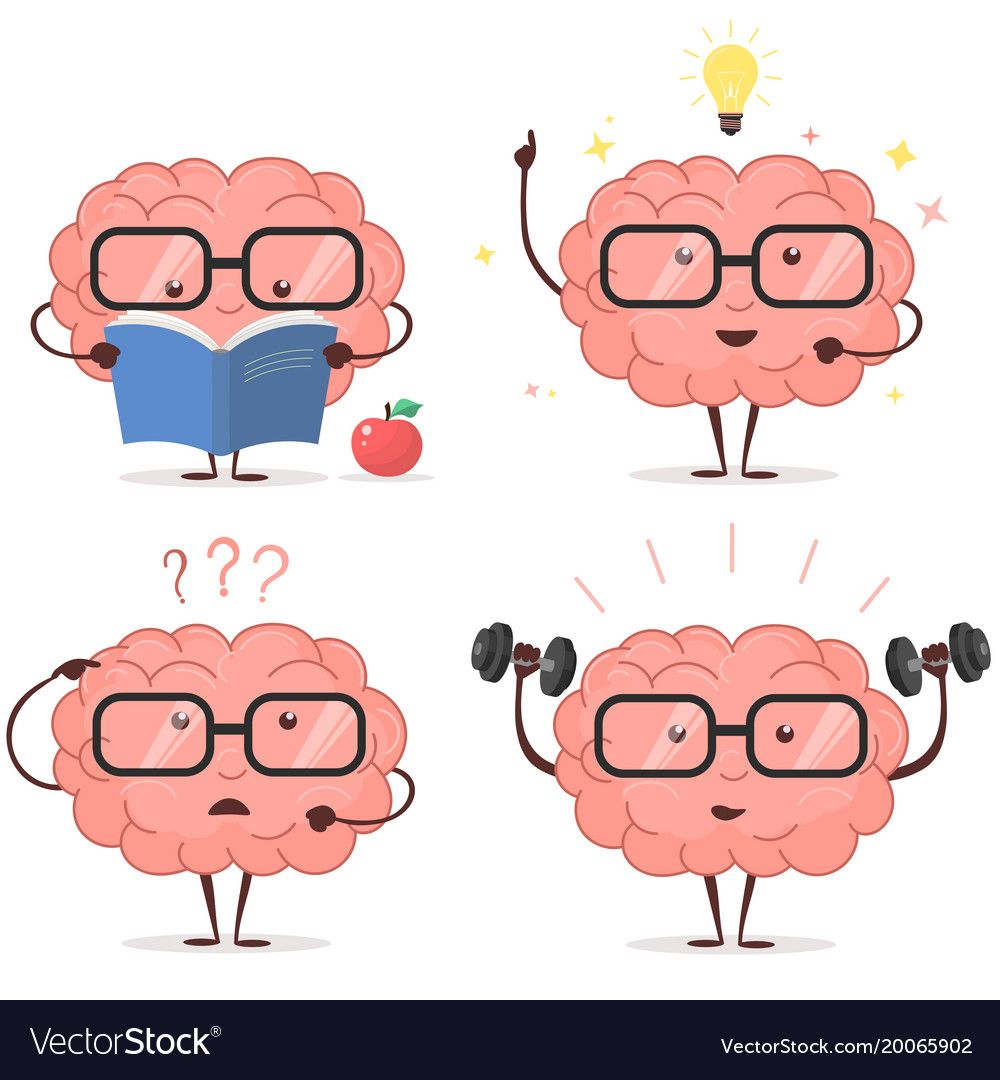 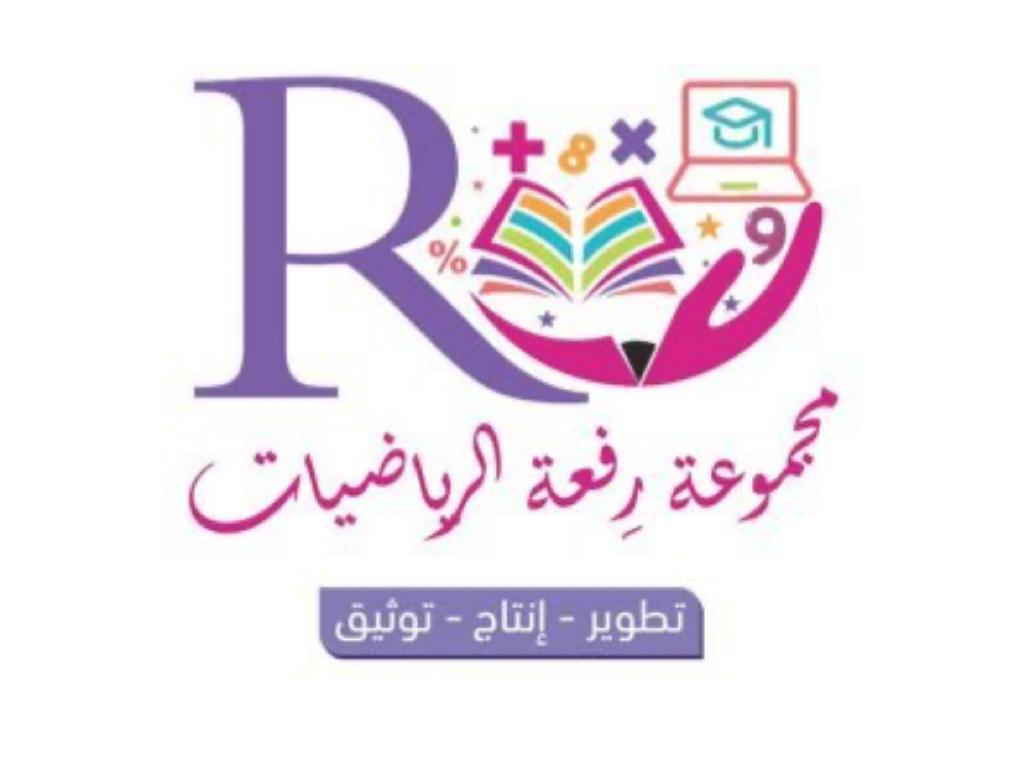 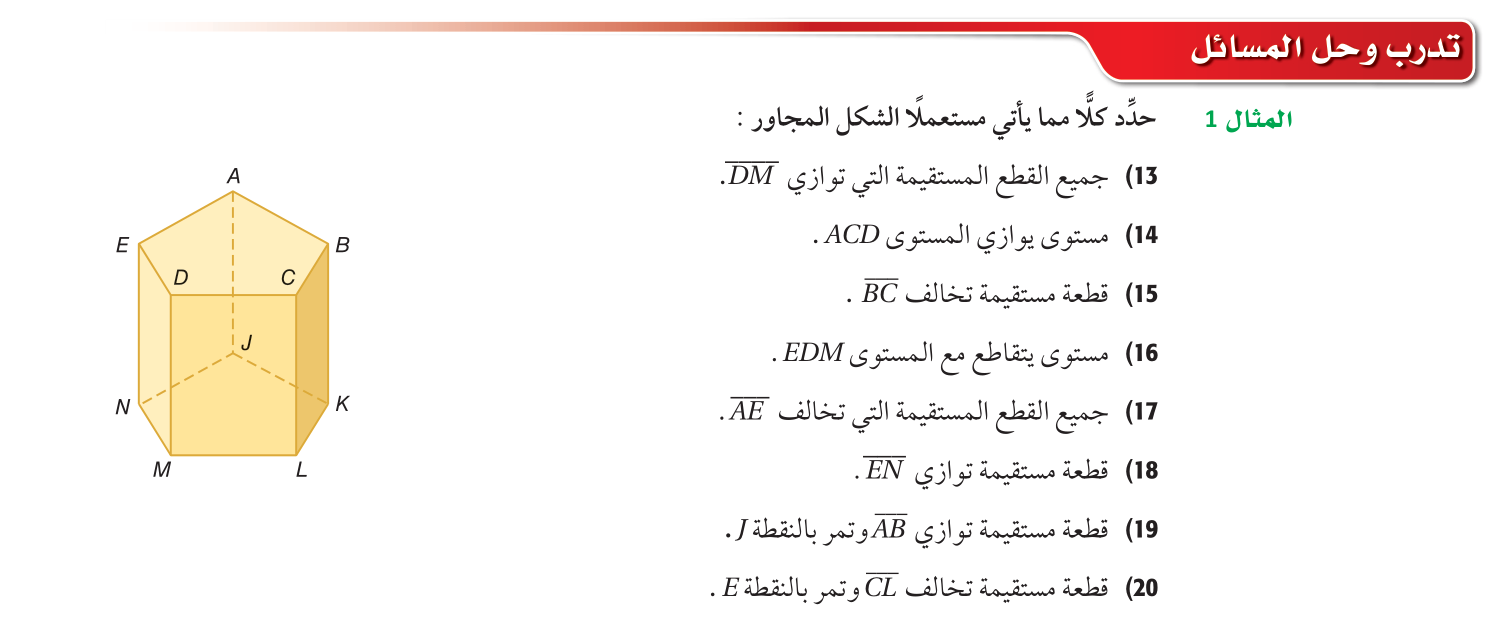 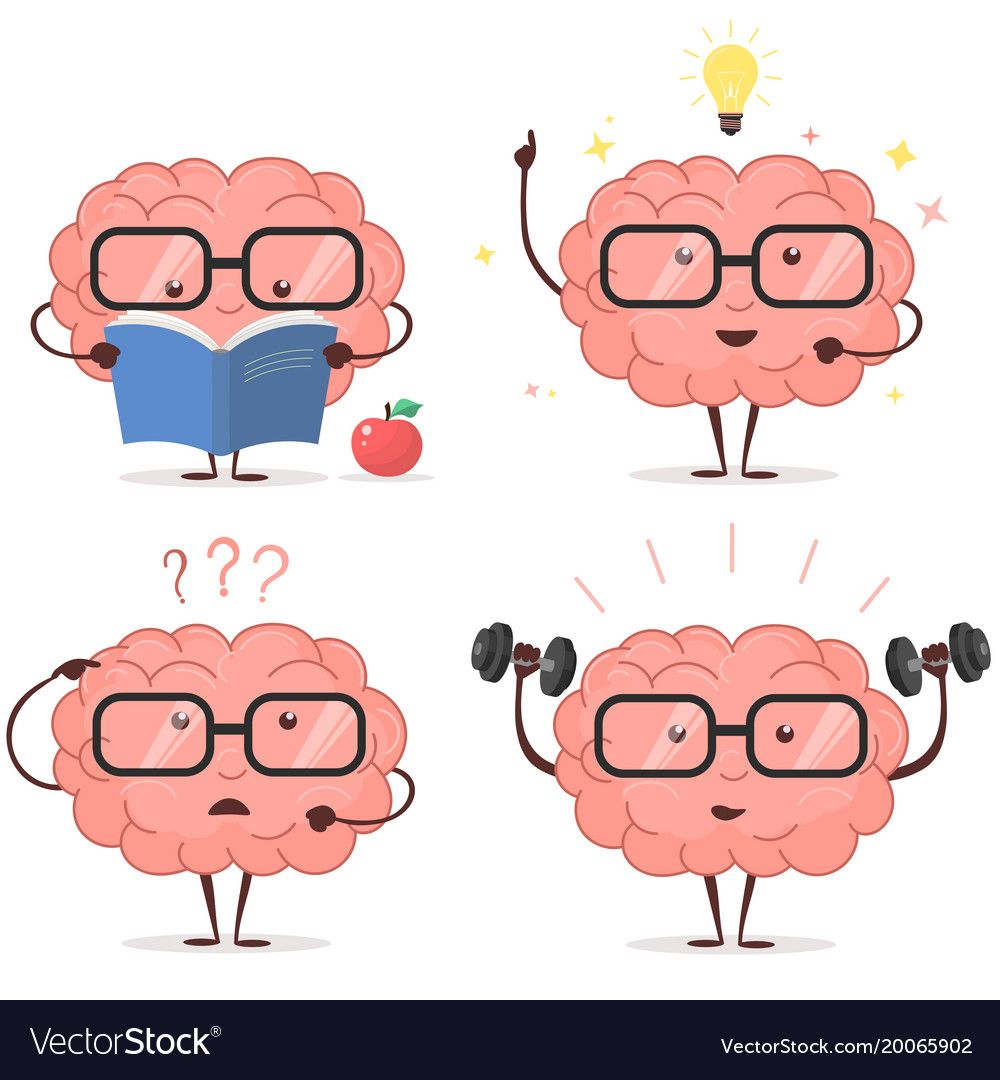 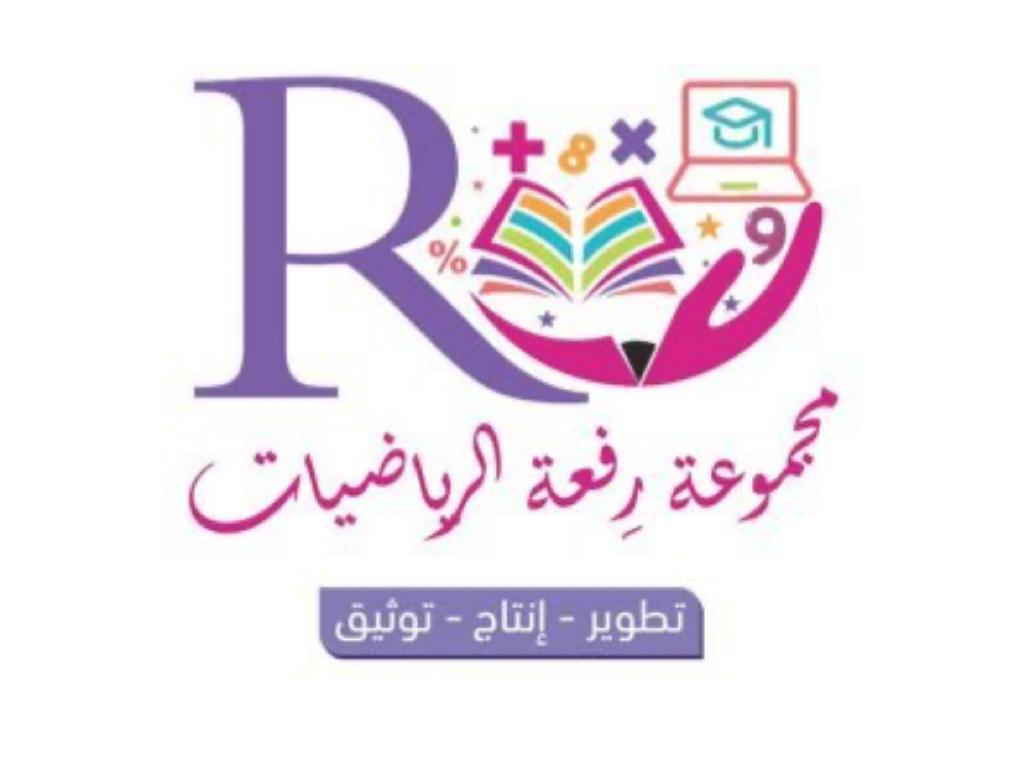 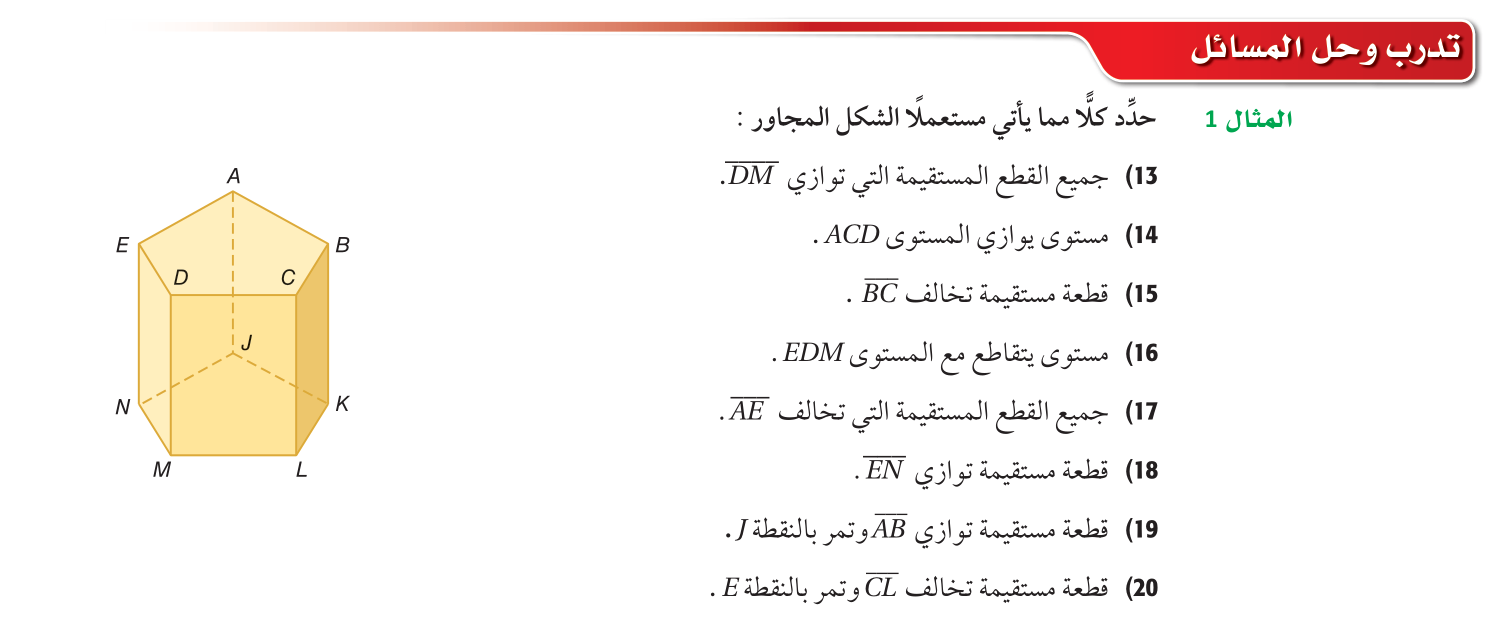 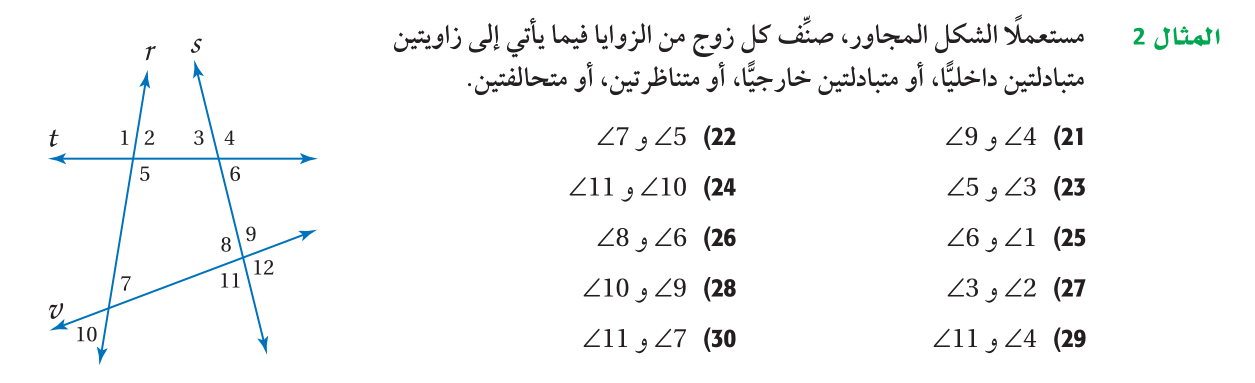 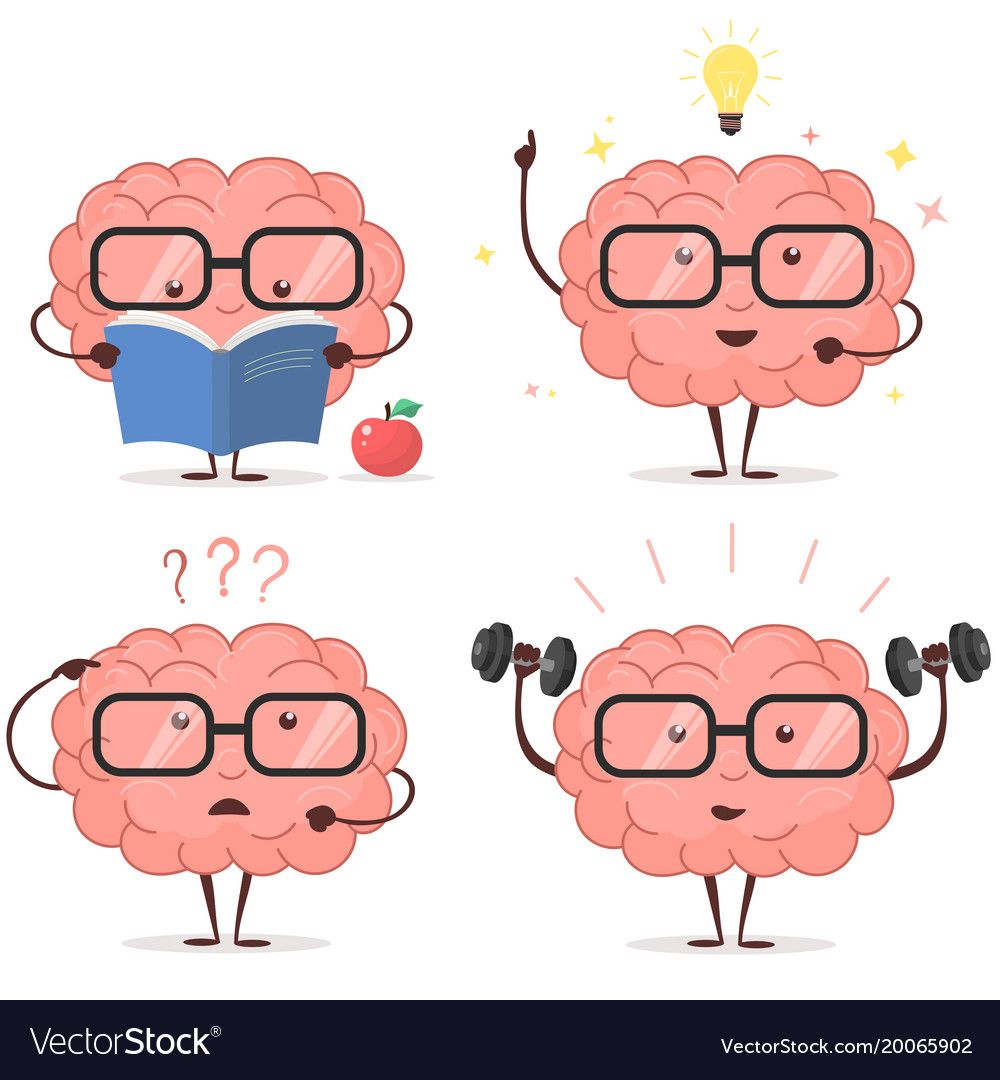 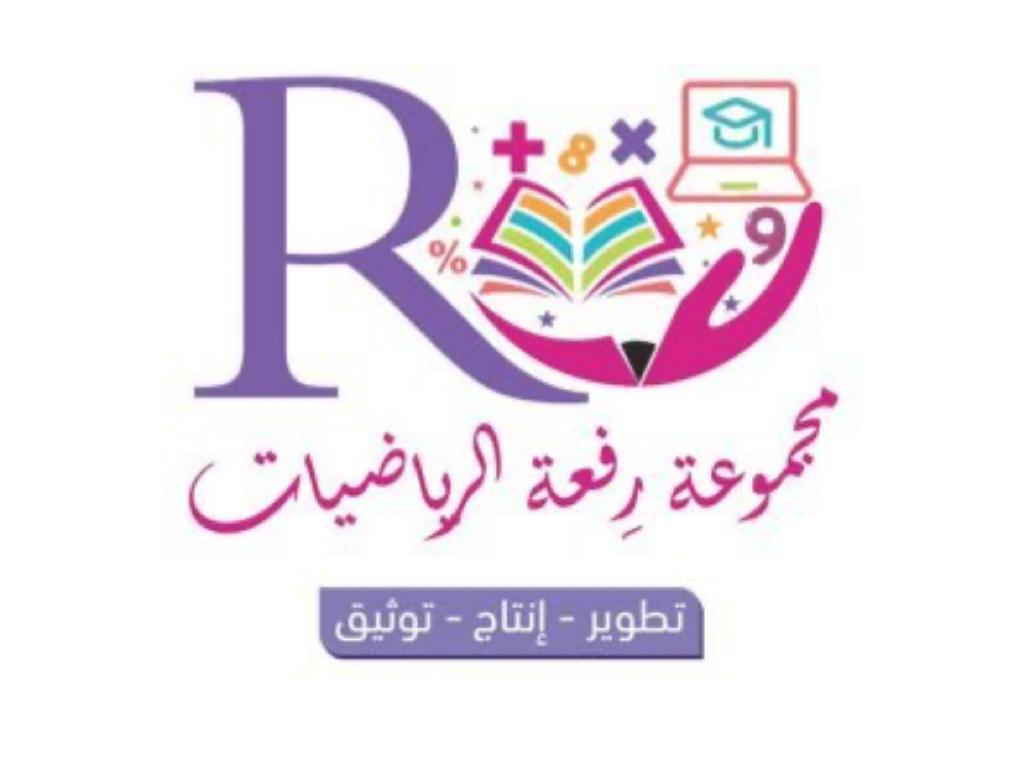 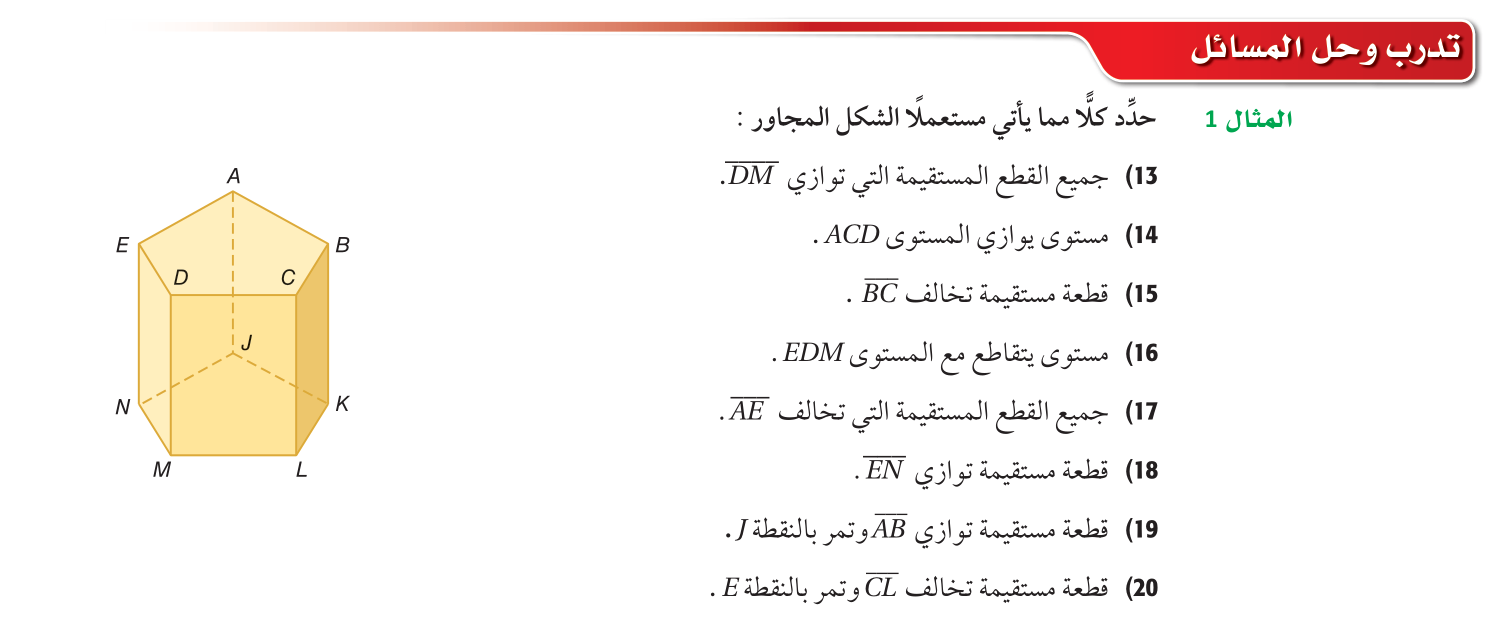 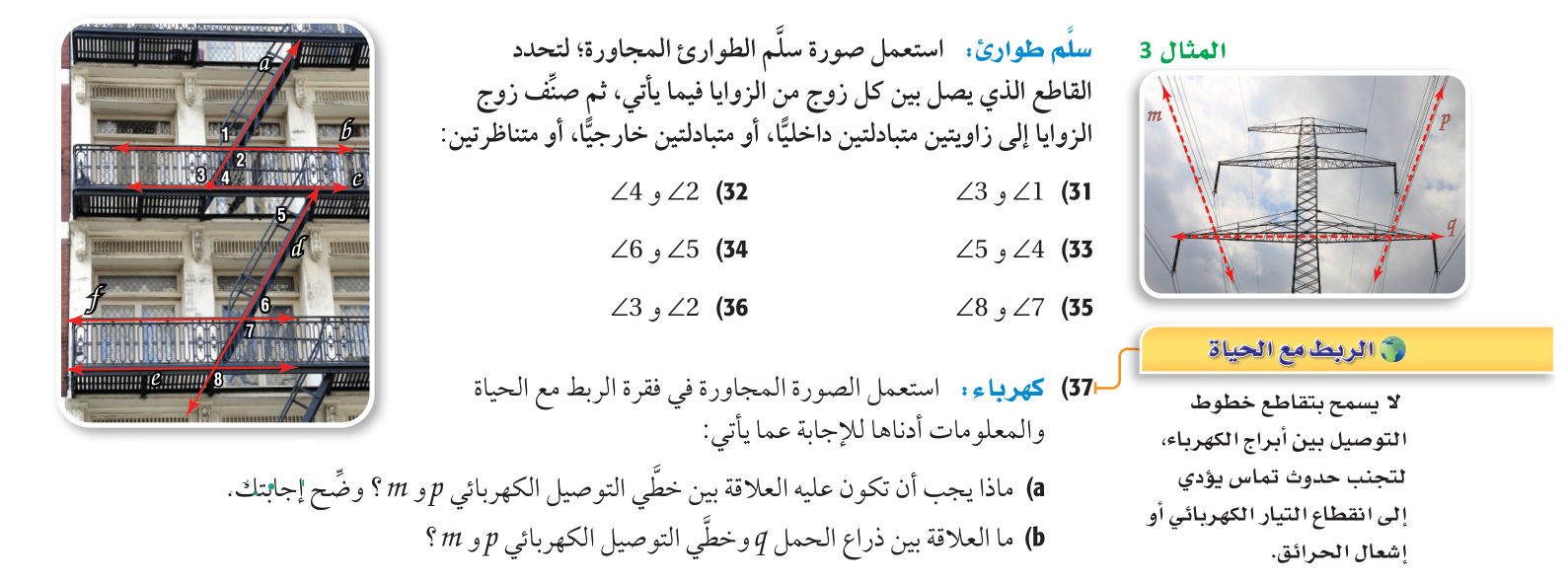 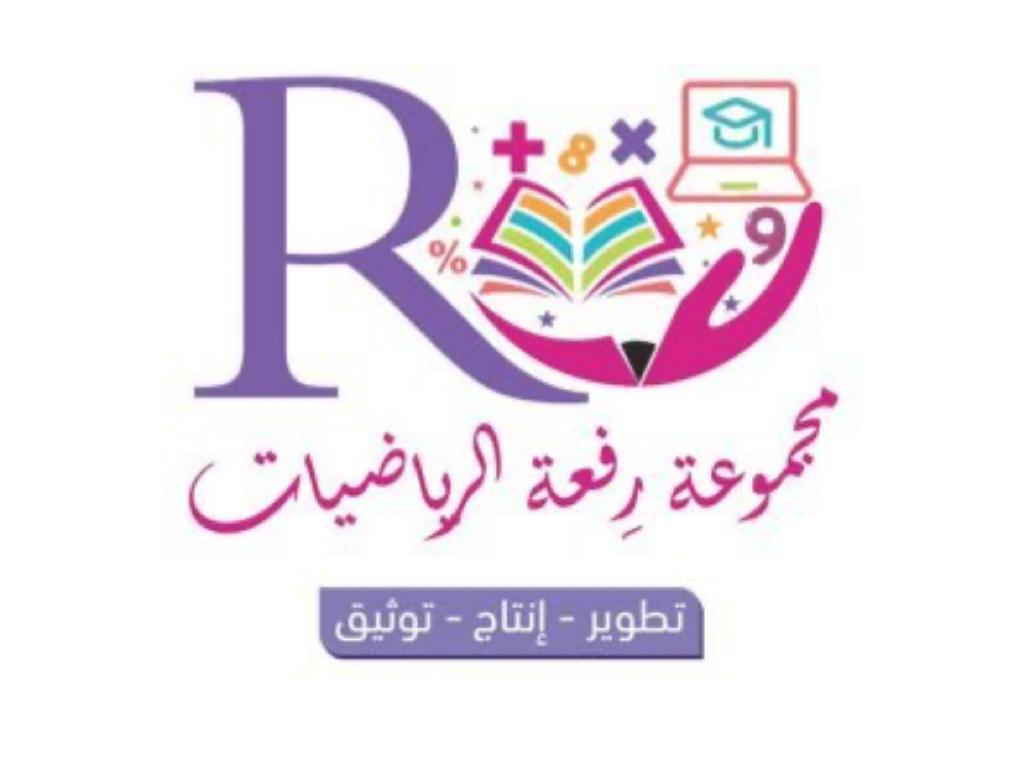 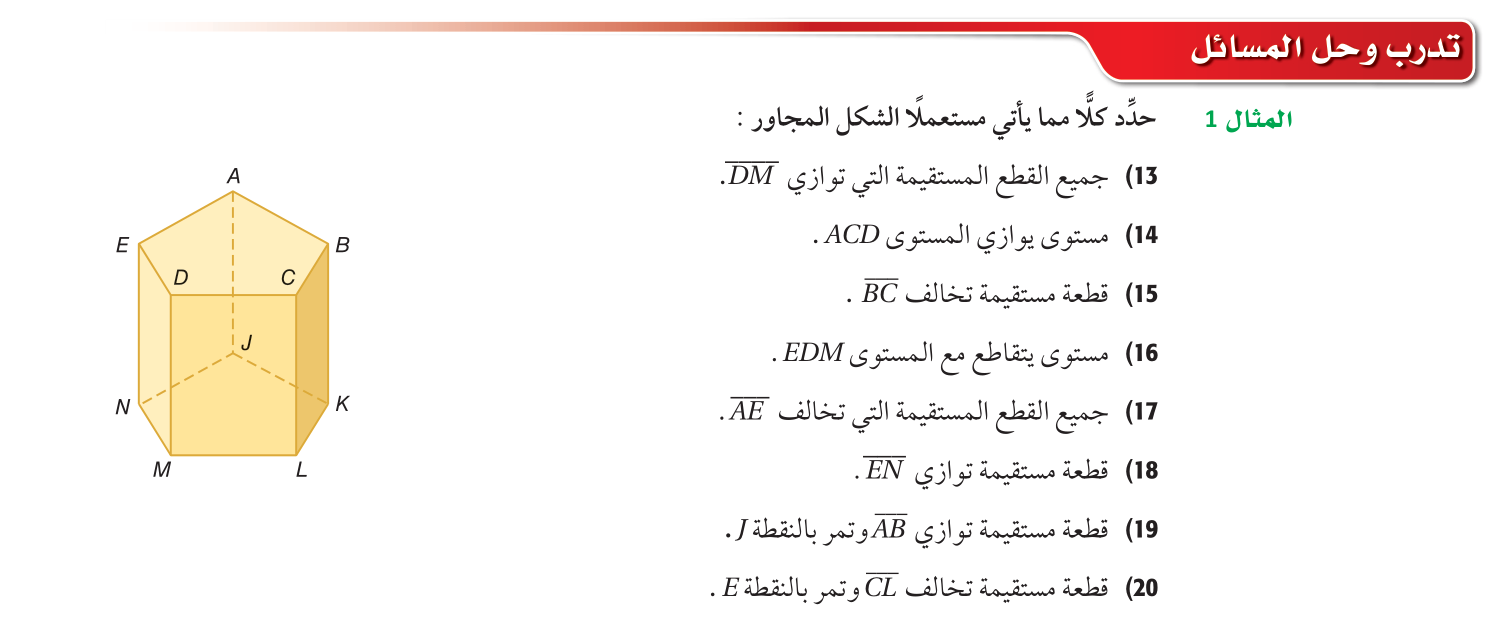 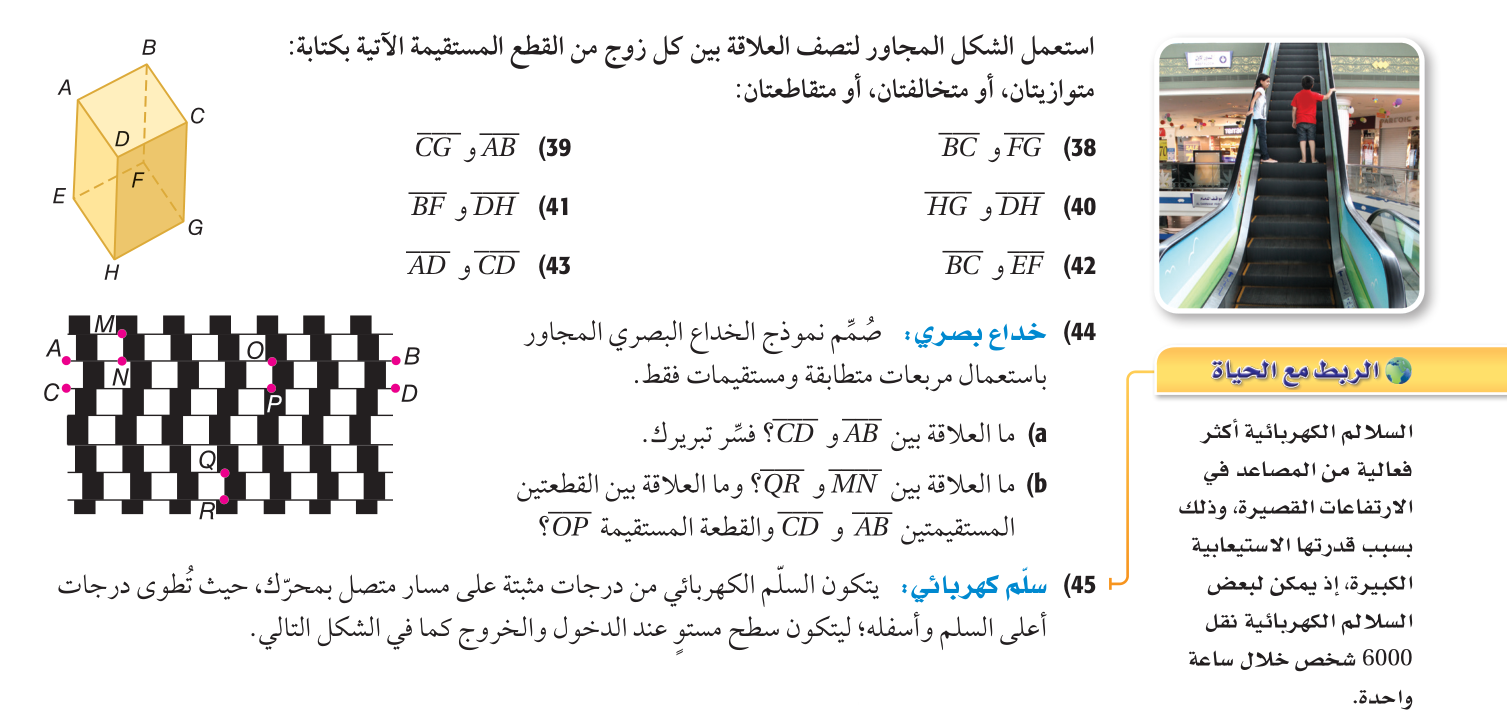 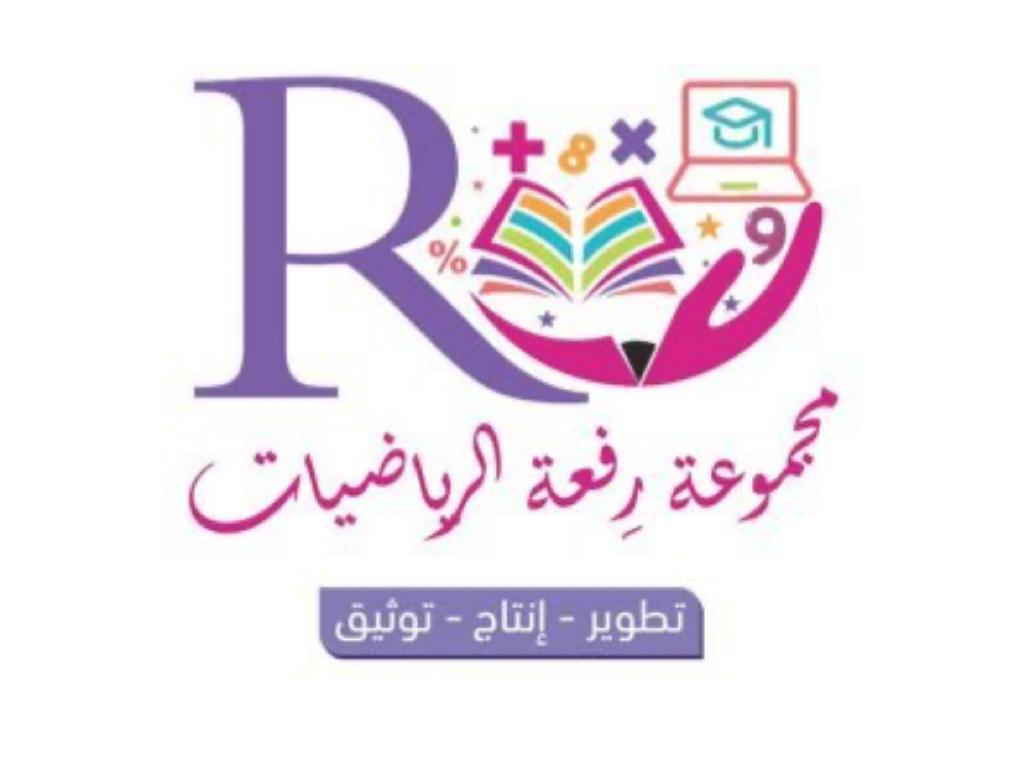 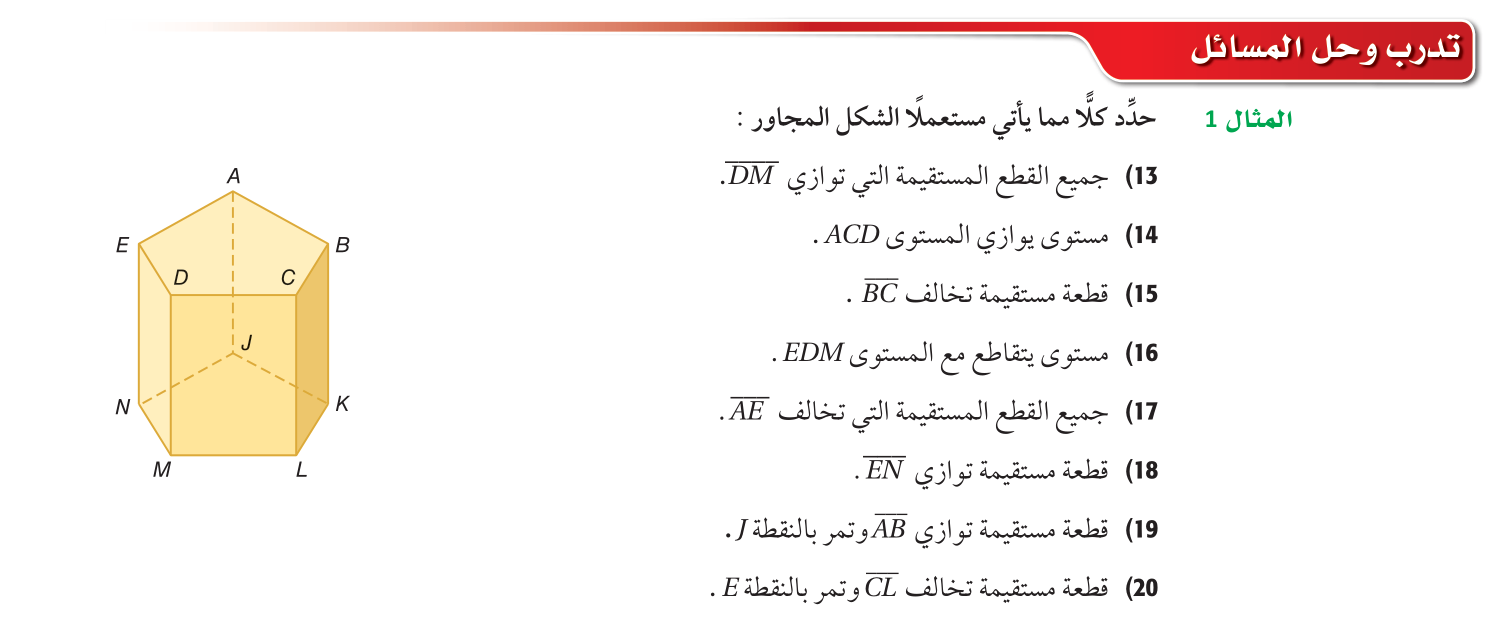 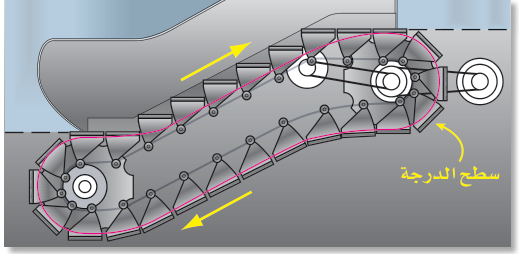 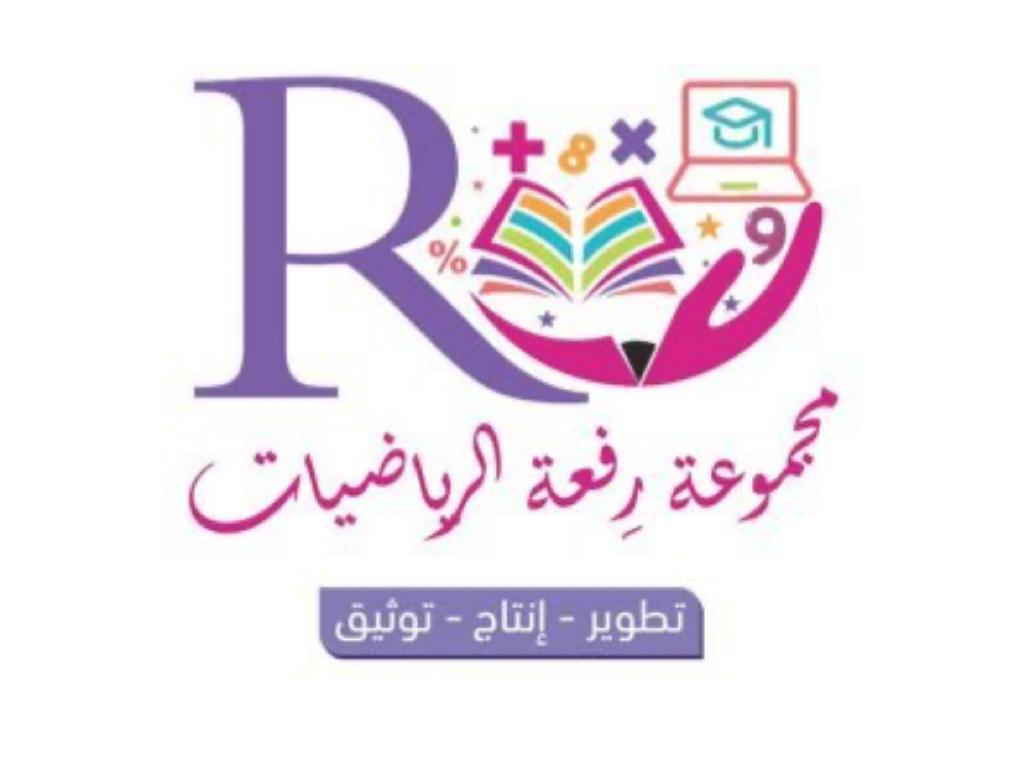 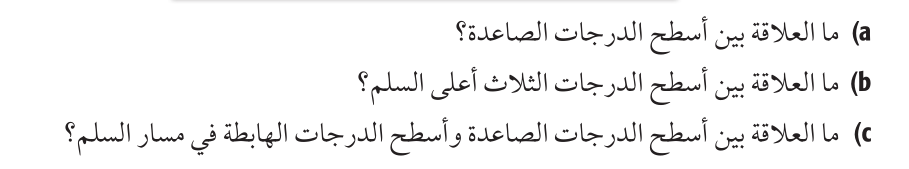 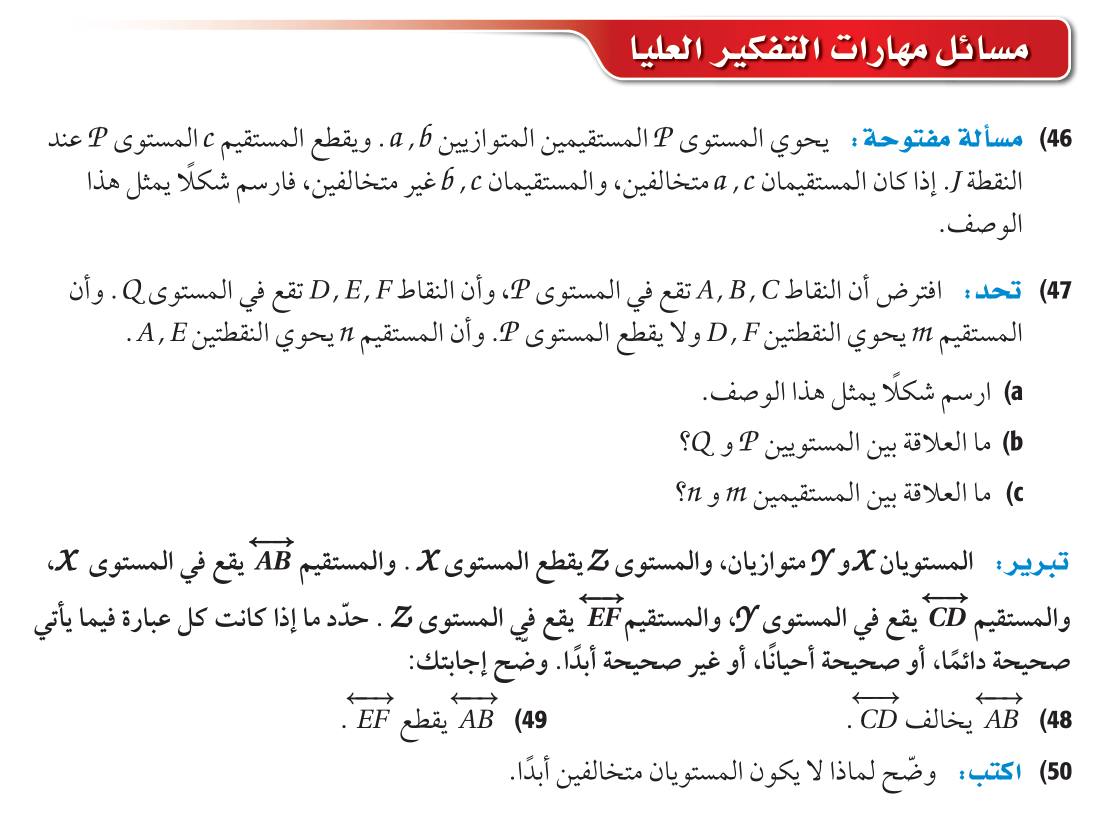 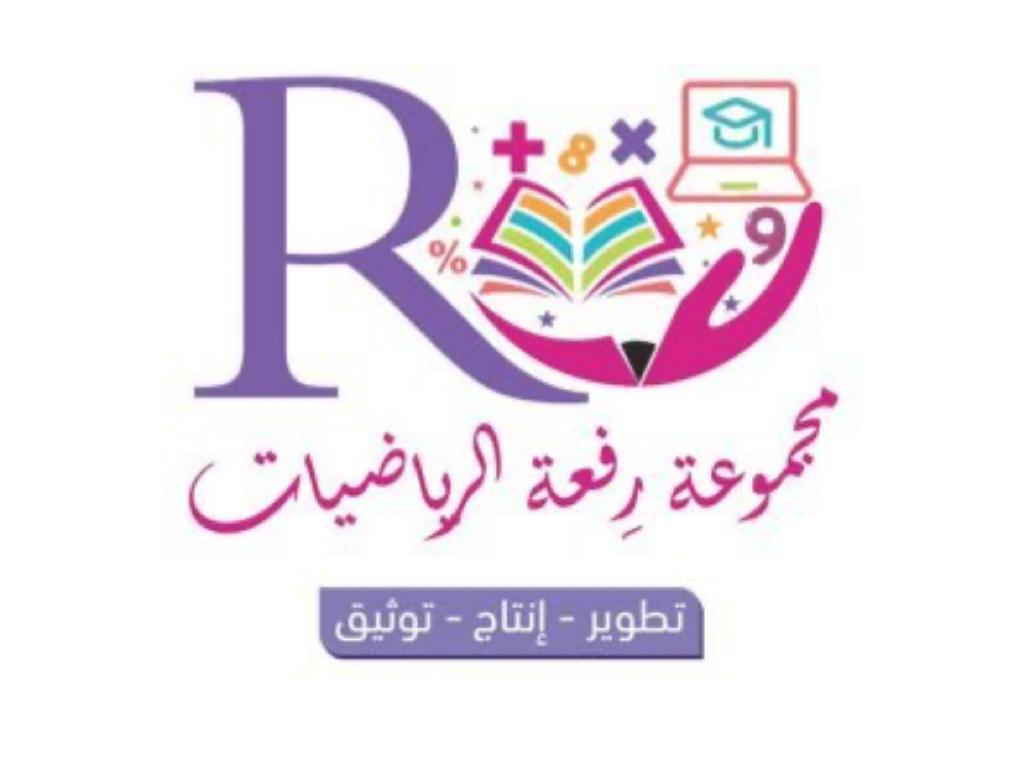 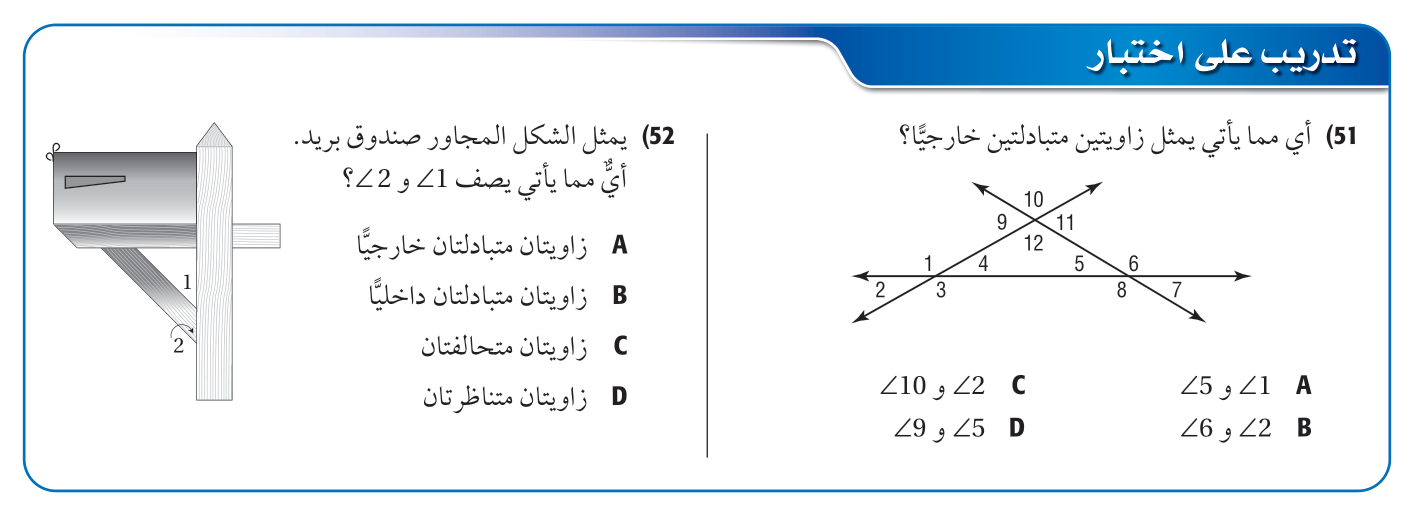 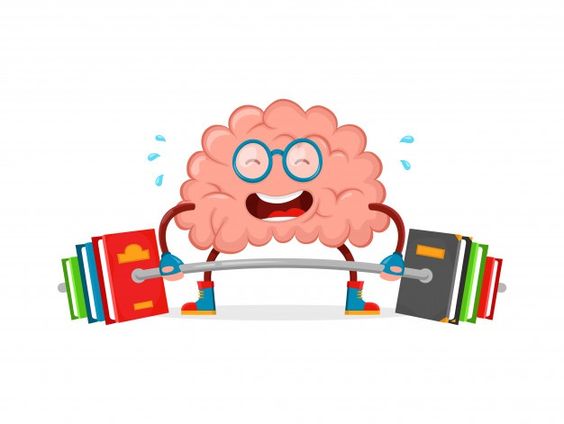 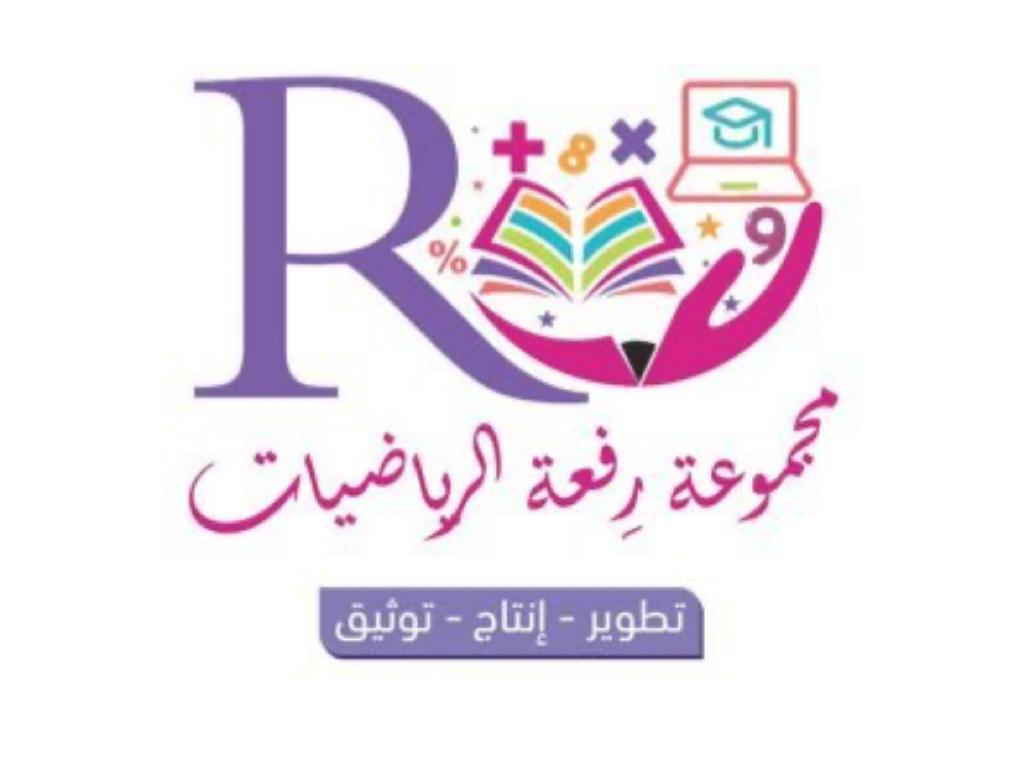 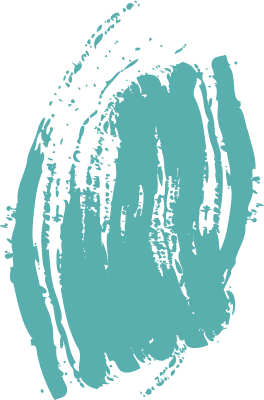 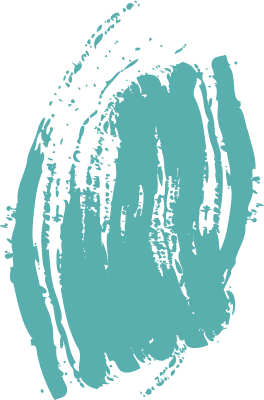 المستقيمان والقاطع
الموضوع:
اليوم:
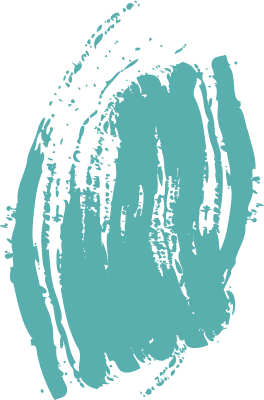 التاريخ:
اختاري الوجه التعبيري المناسب و اجيبي عن السؤال المرفق معه بالدردشة
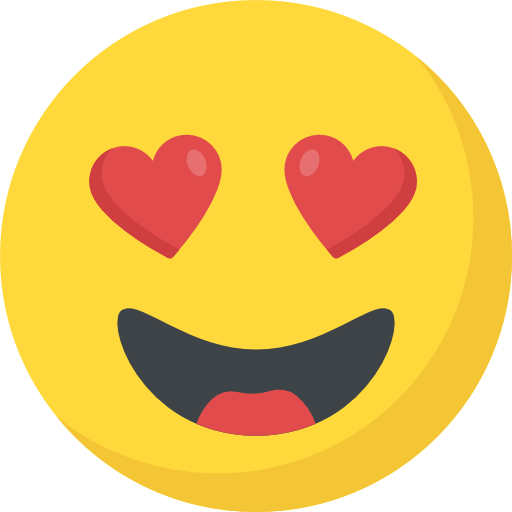 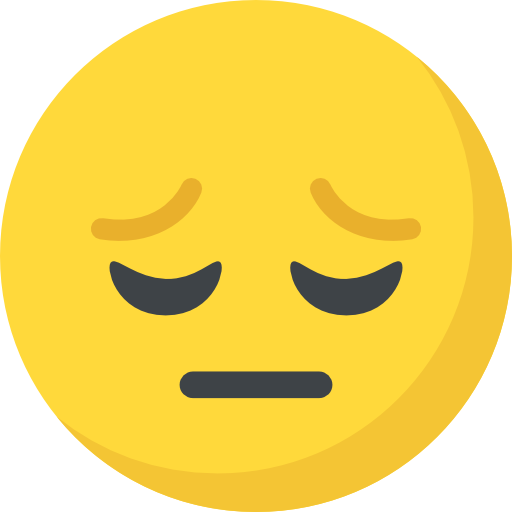 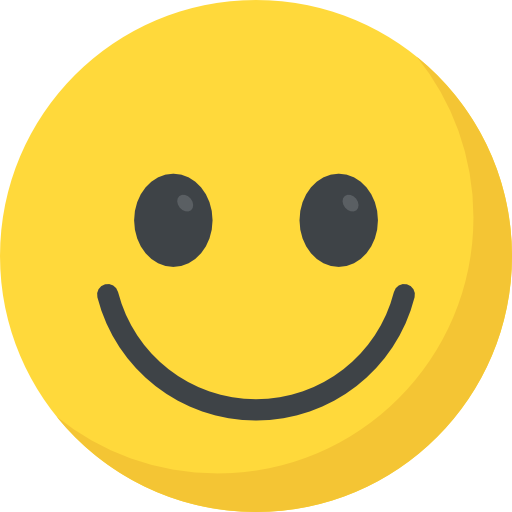 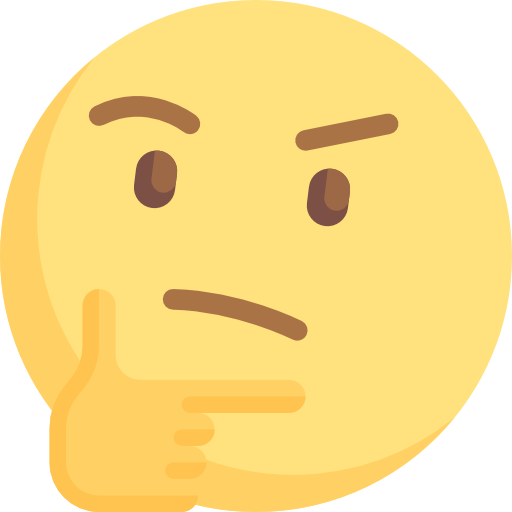 الجزء الذي أعجبني من الدرس
لم أفهم
اليوم تعلمت
لدي سؤال
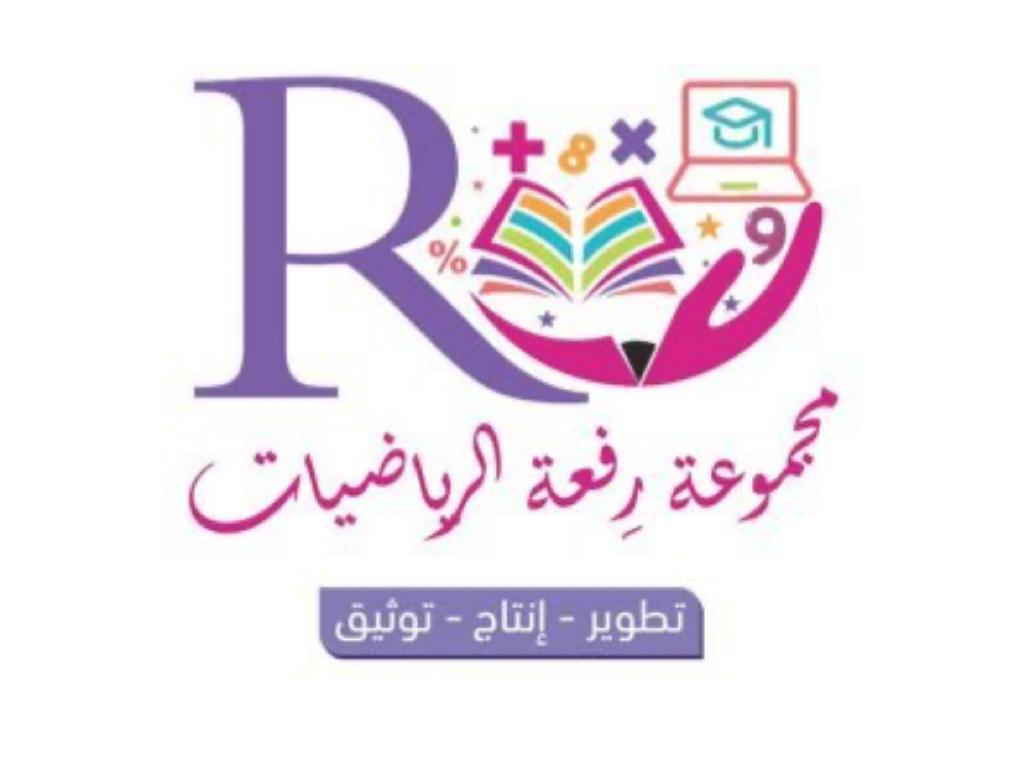 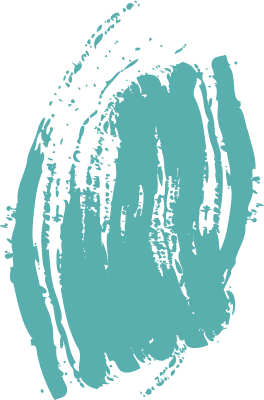 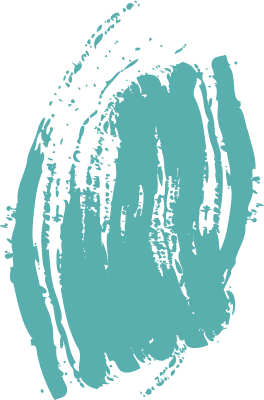 المستقيمان والقاطع
الموضوع:
اليوم:
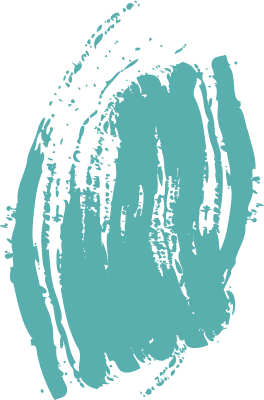 التاريخ:
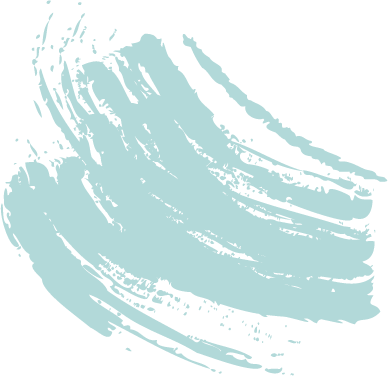 الواجب
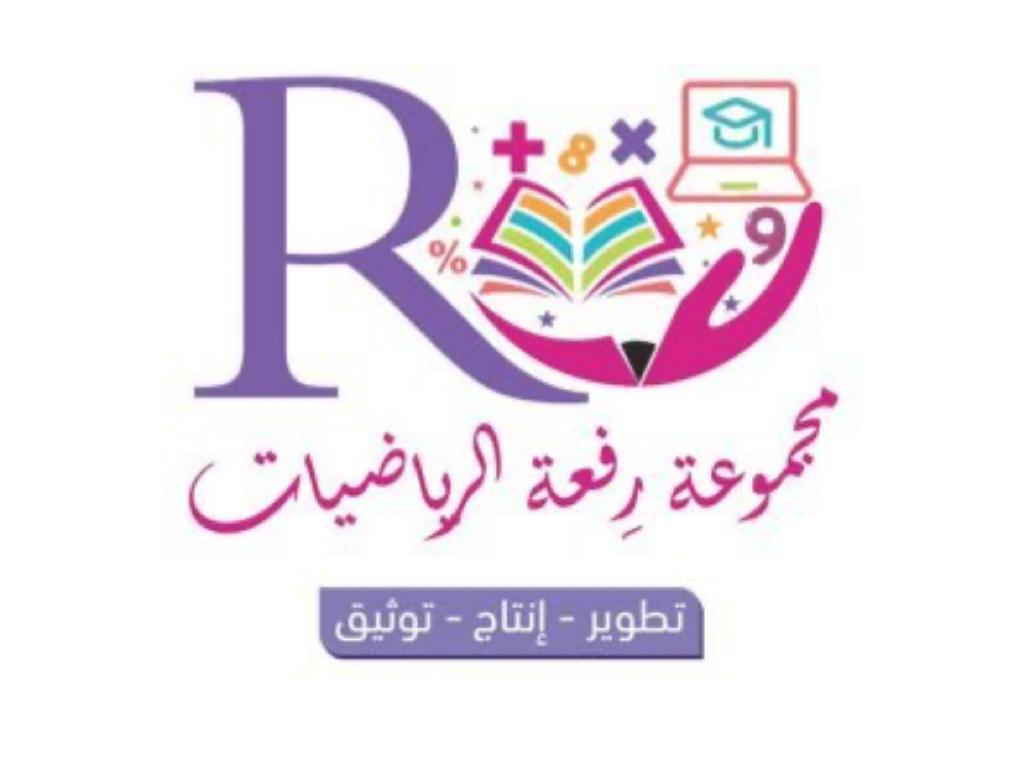 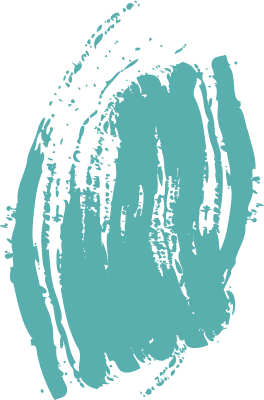 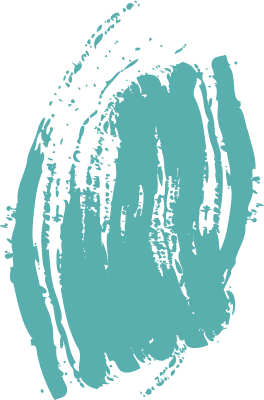 المستقيمان والقاطع
الموضوع:
اليوم:
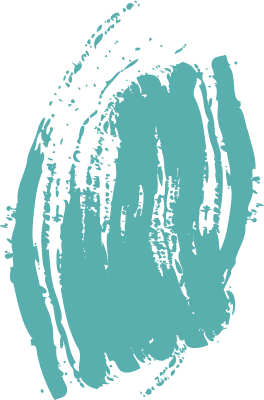 التاريخ:
تم بحمدالله
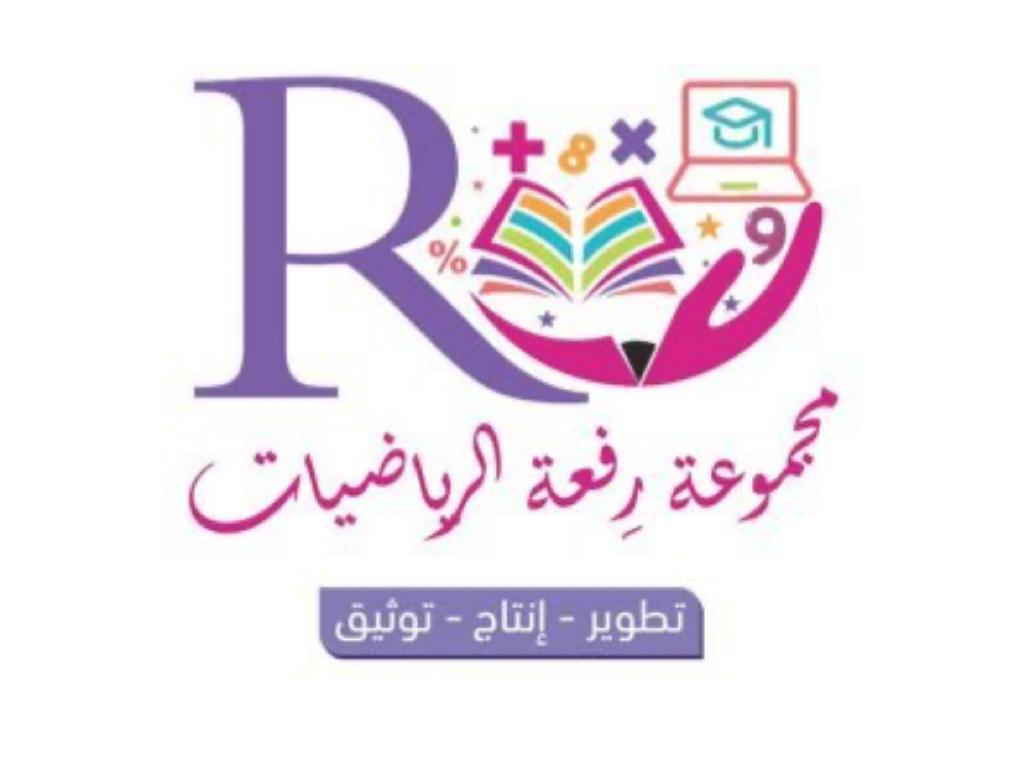